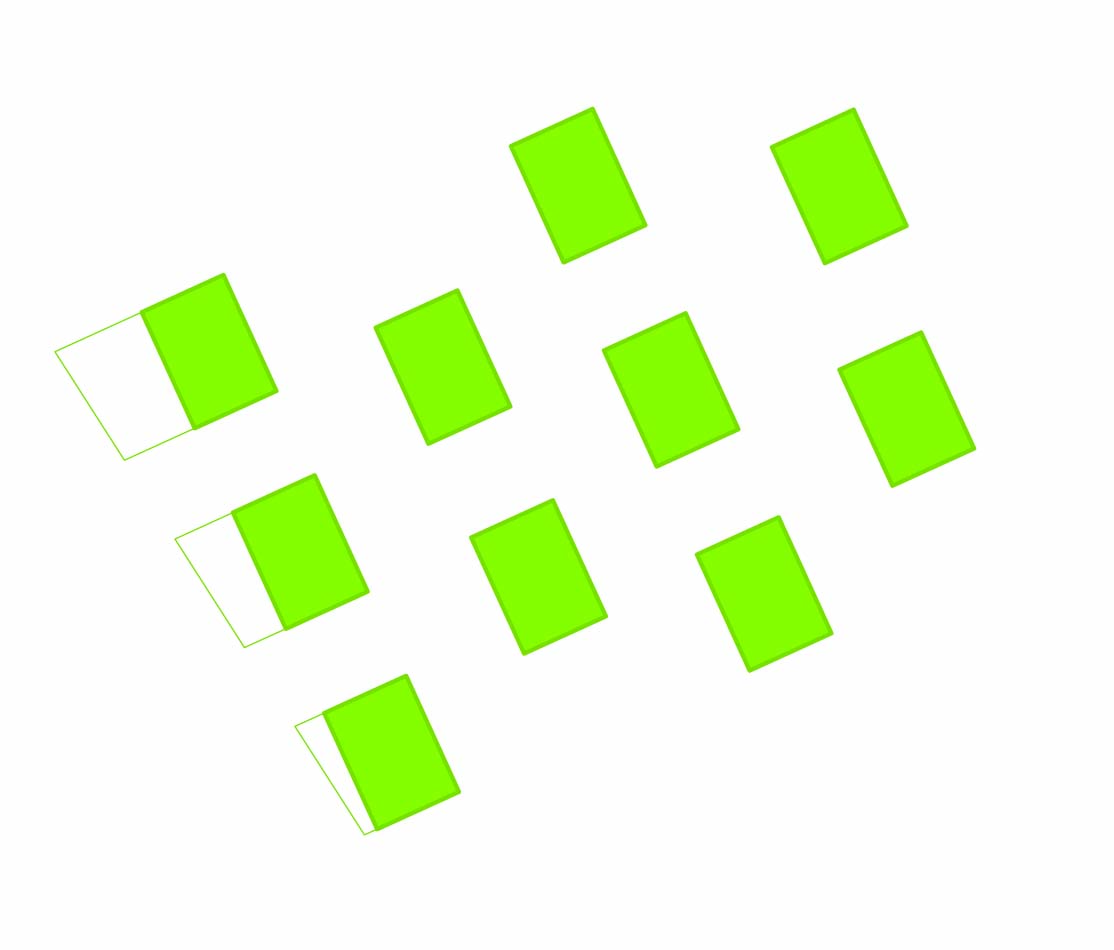 ÚZEMNÍ STUDIE PŘESTAVBOVÉ PLOCHY P5 V LOKALITĚ POD KLUCANINOU – UL. BRNĚNSKÁ

PREZENTACE 28.5.2018
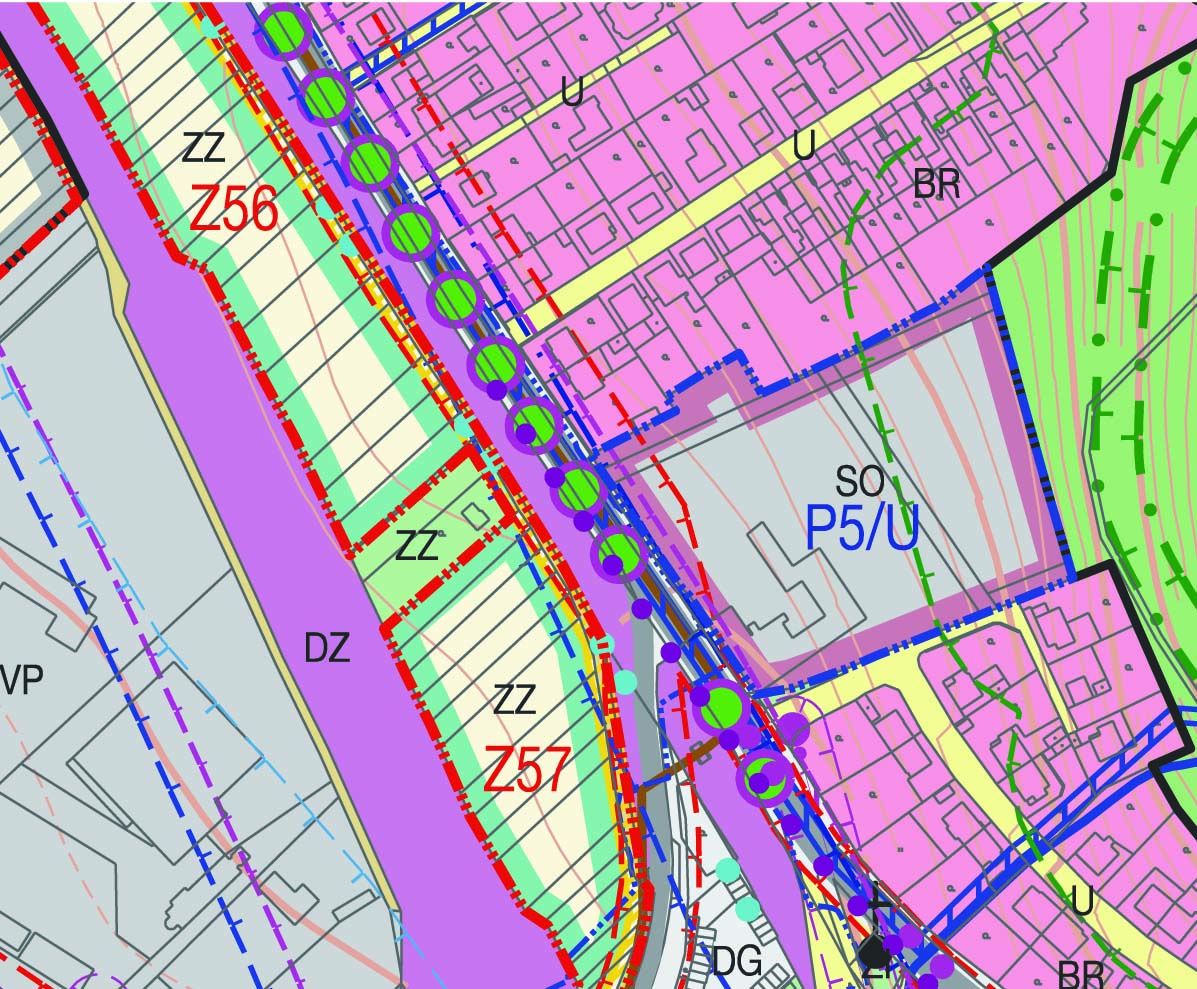 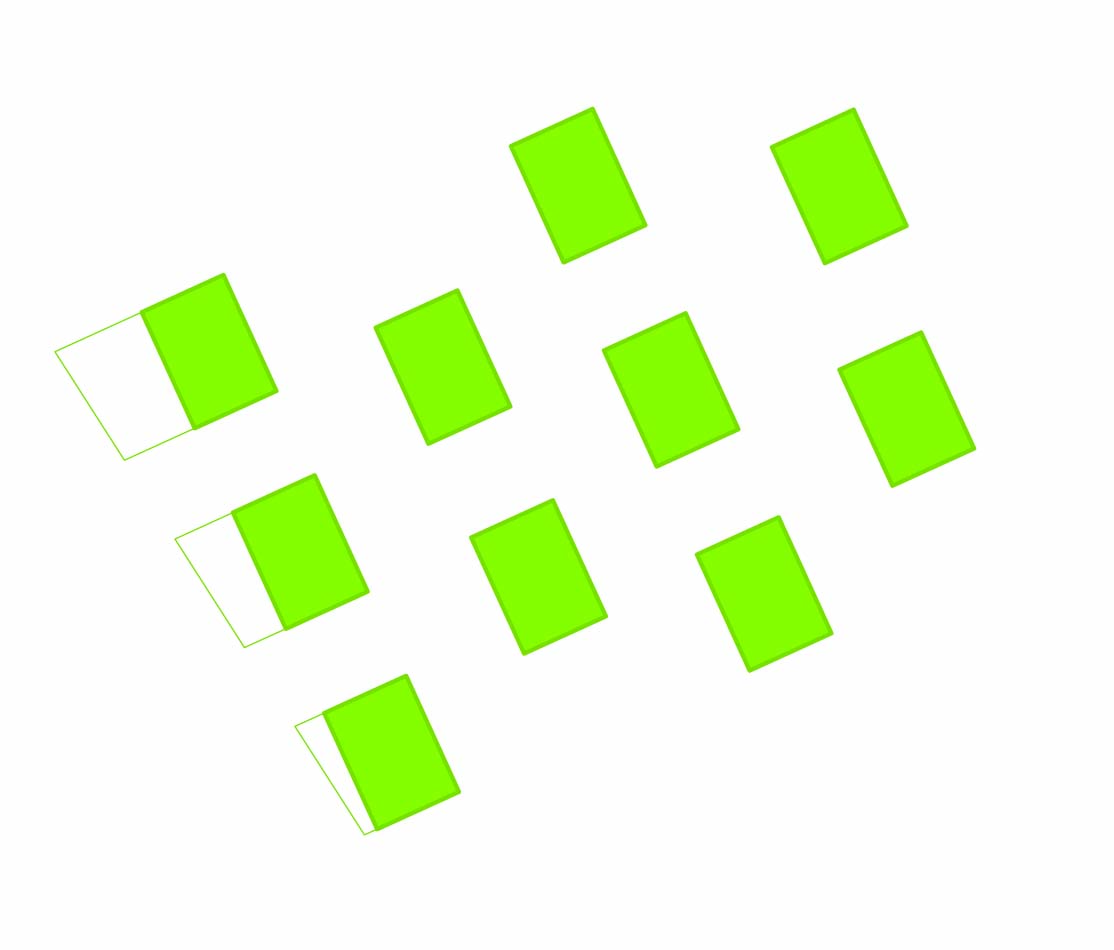 VÝVOJ ÚZEMÍ
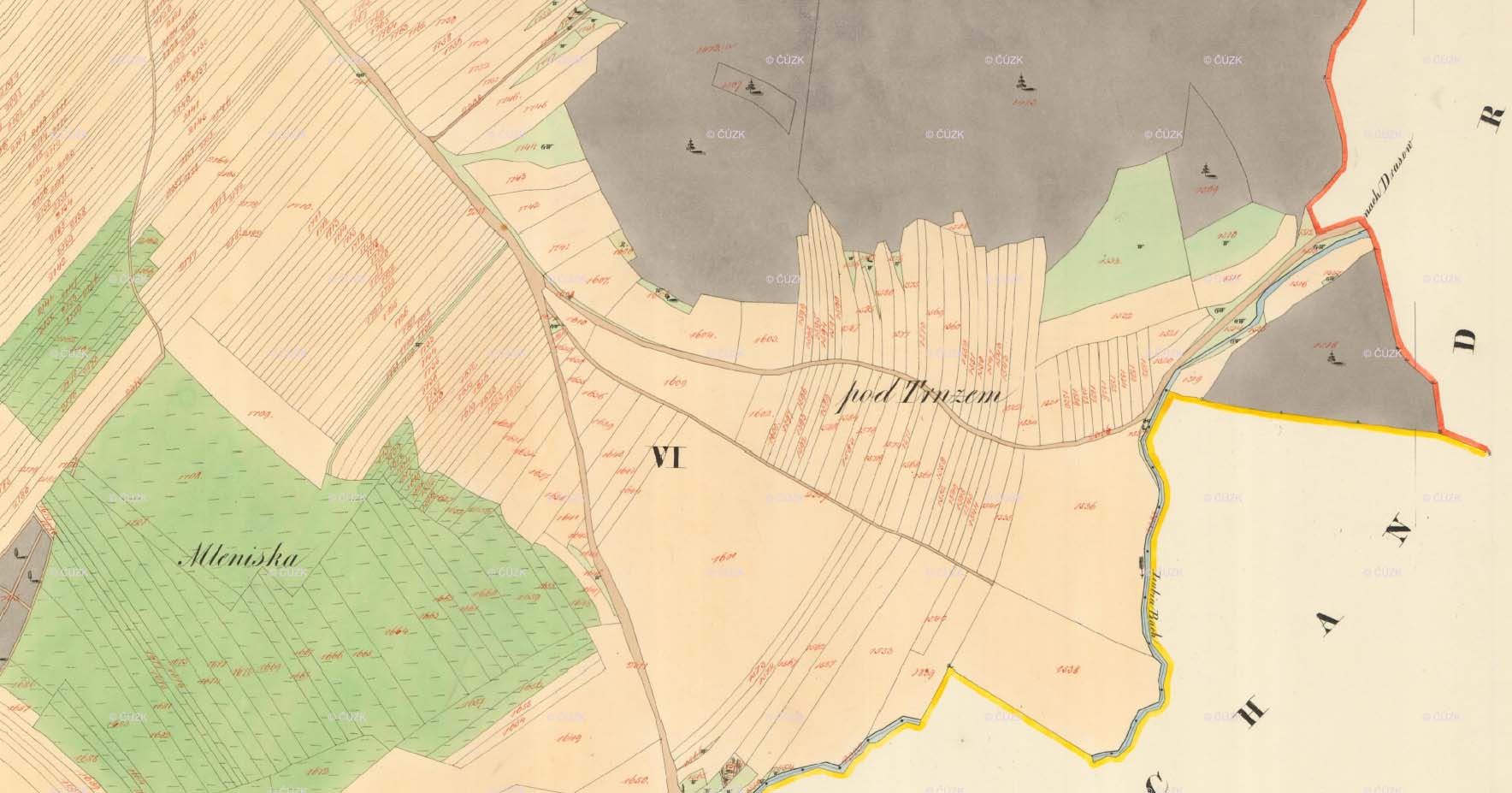 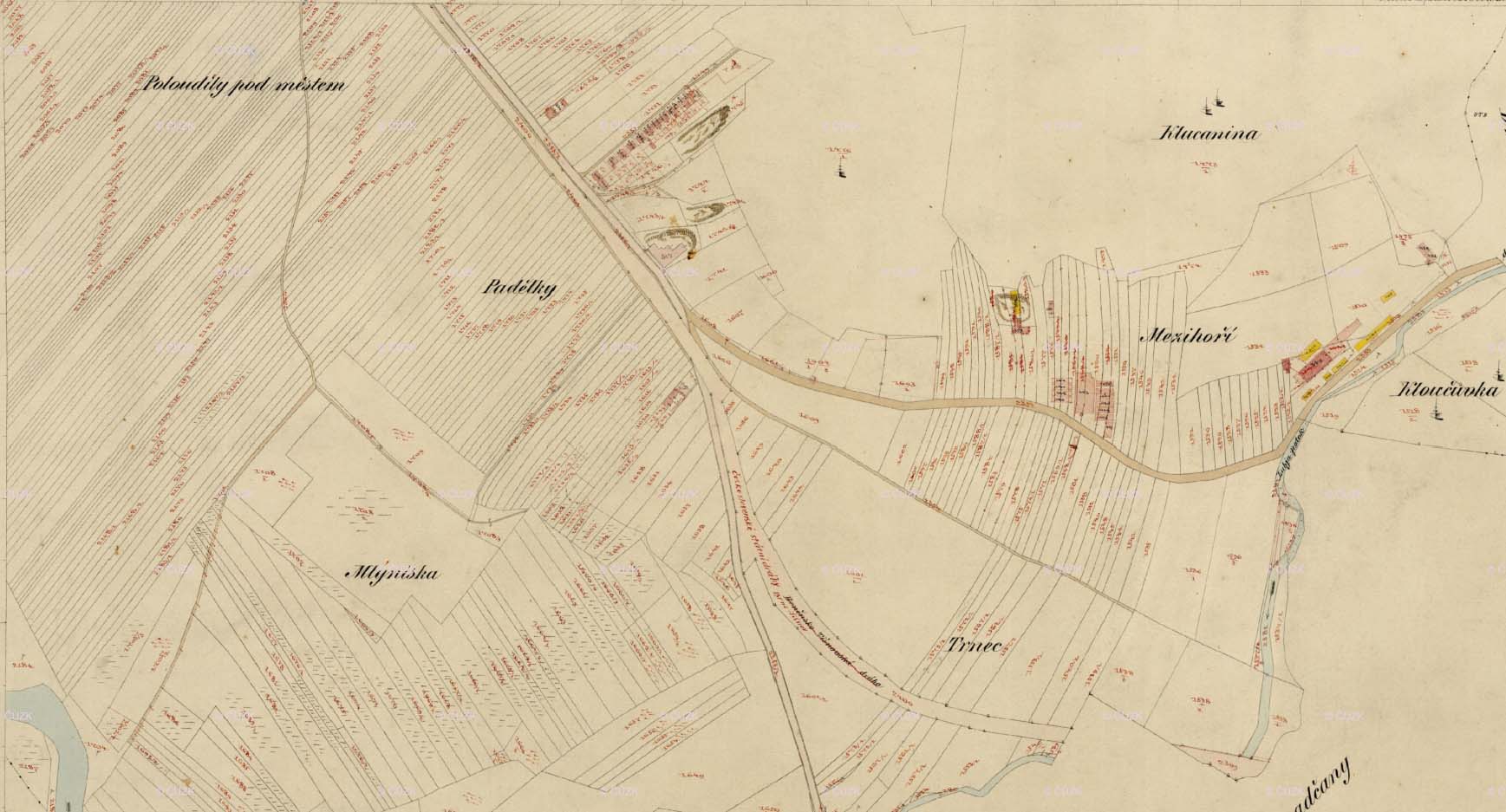 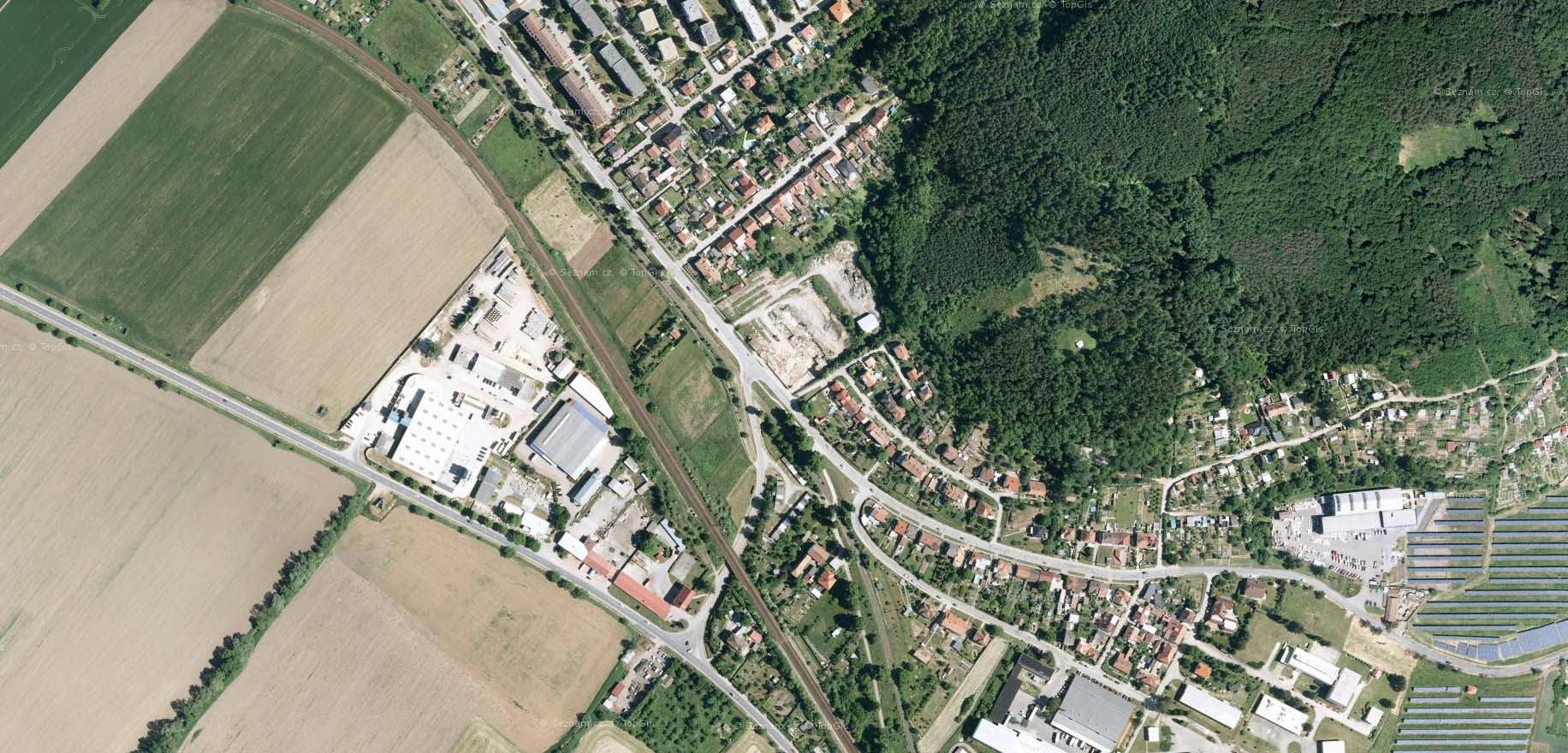 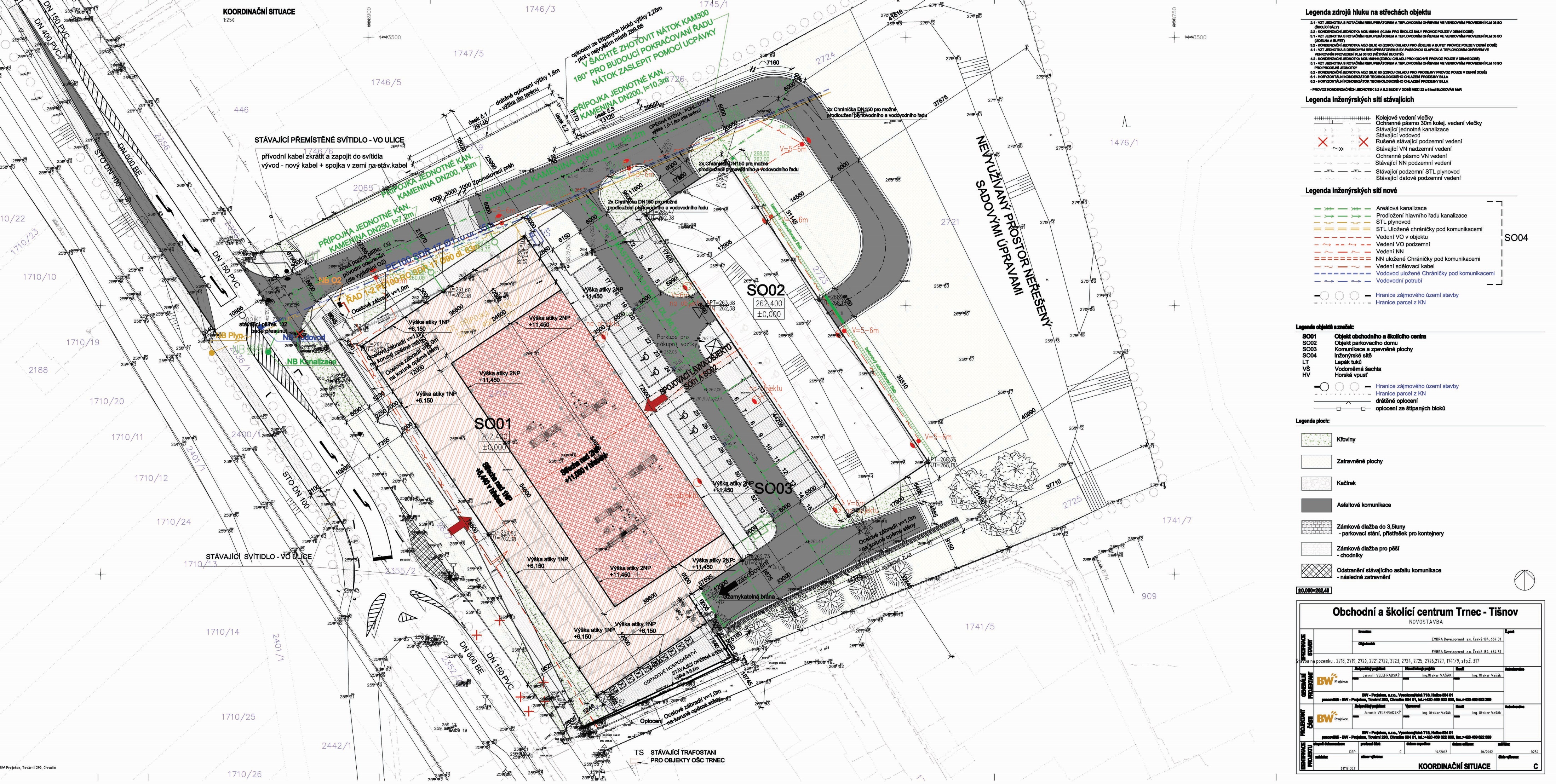 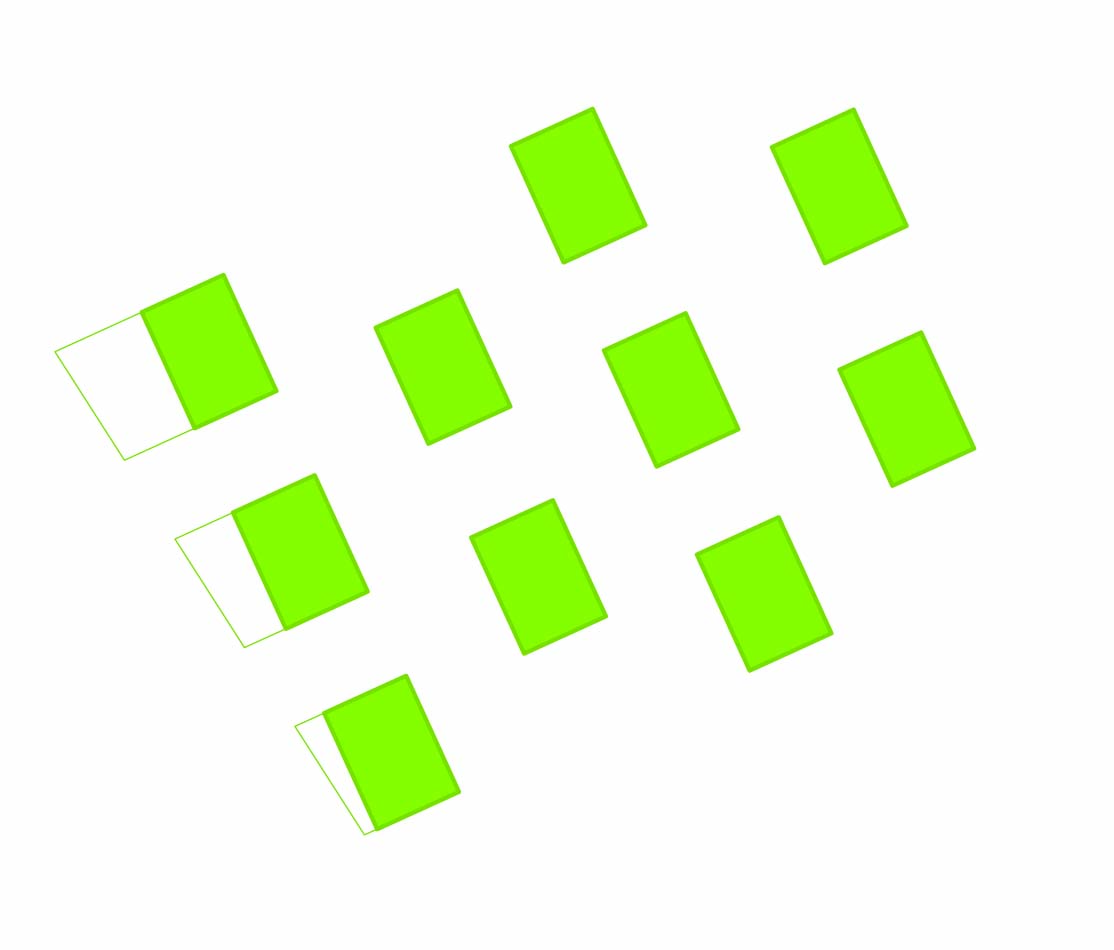 ANALÝZY A LIMITY ÚZEMÍ
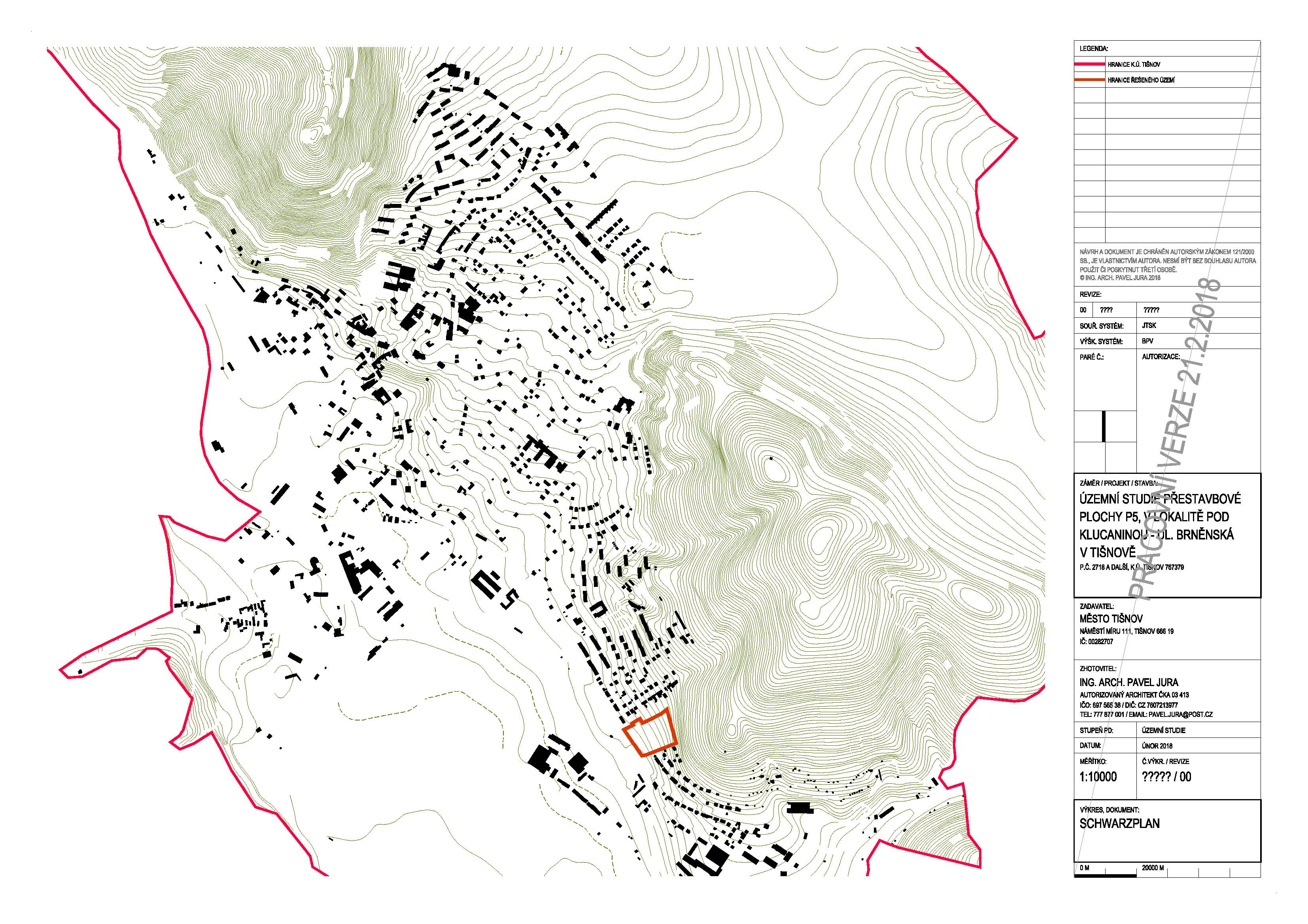 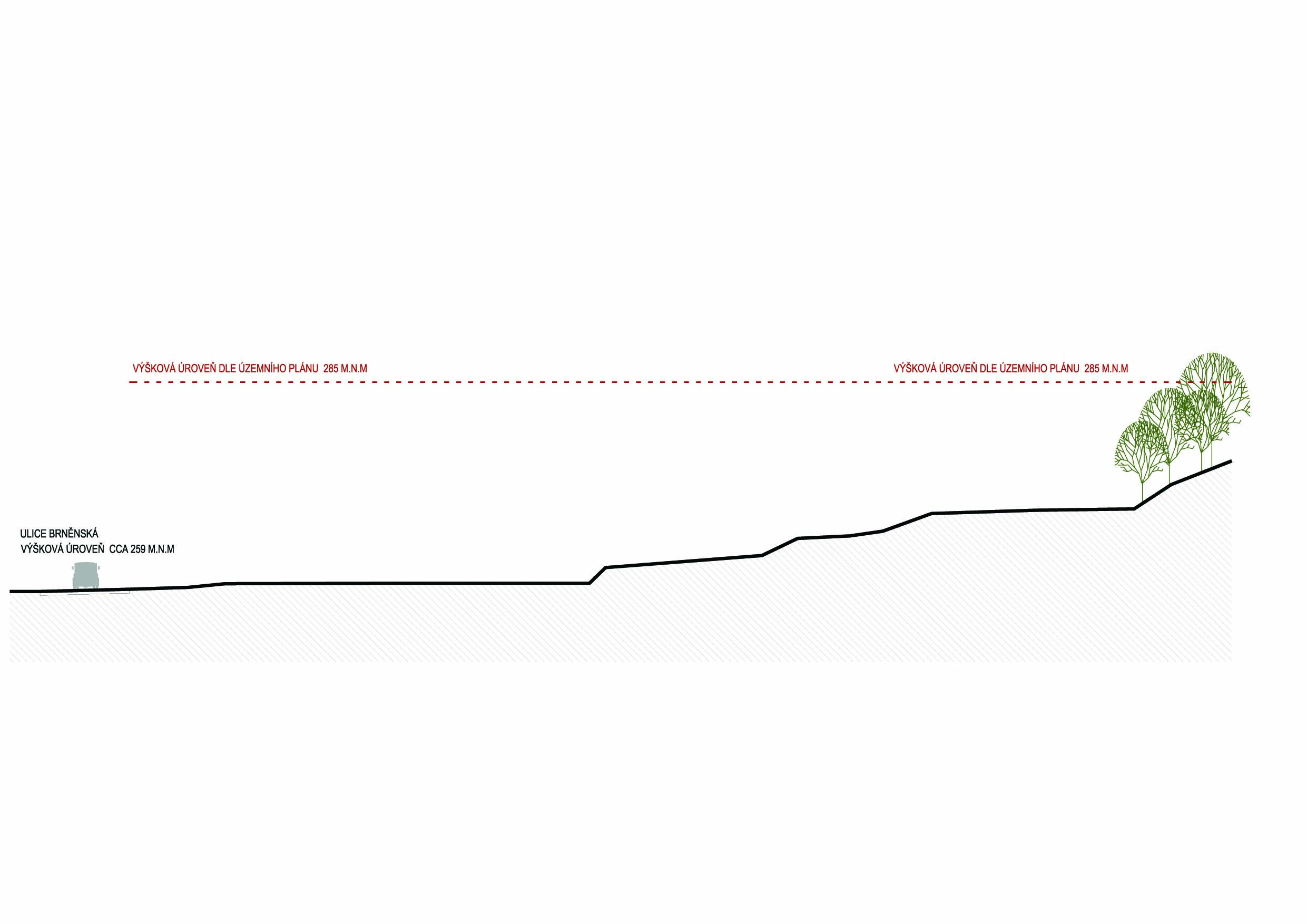 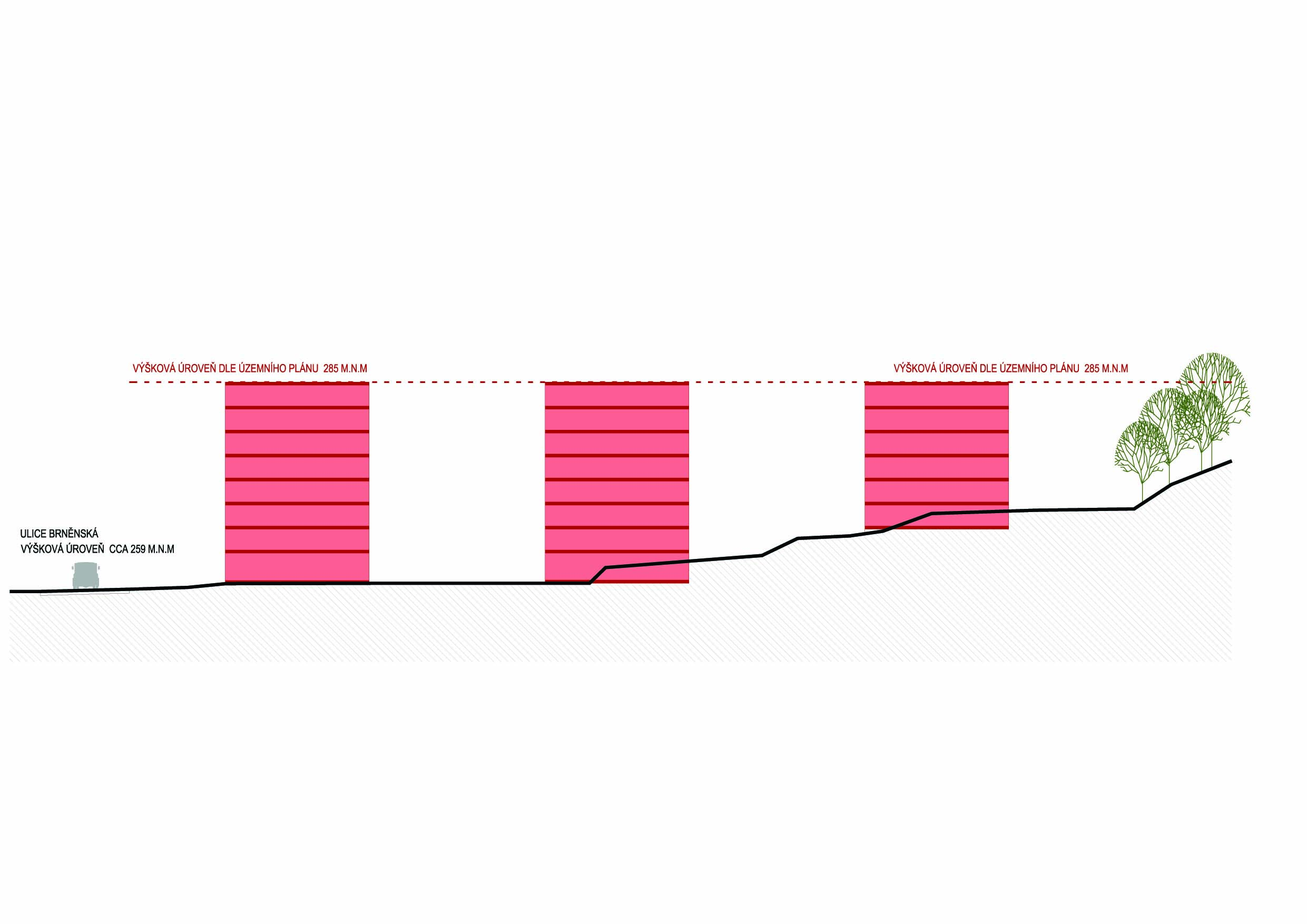 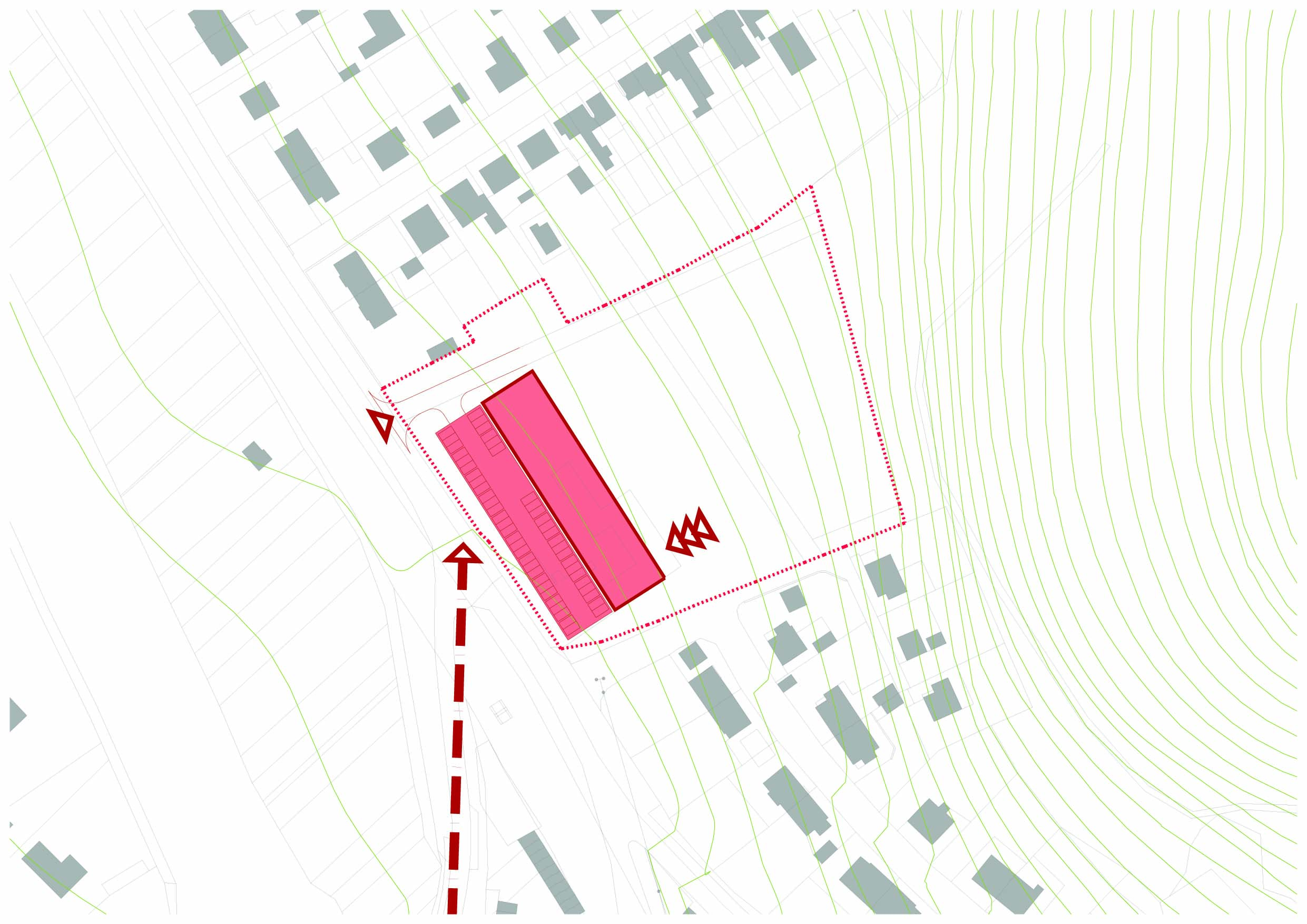 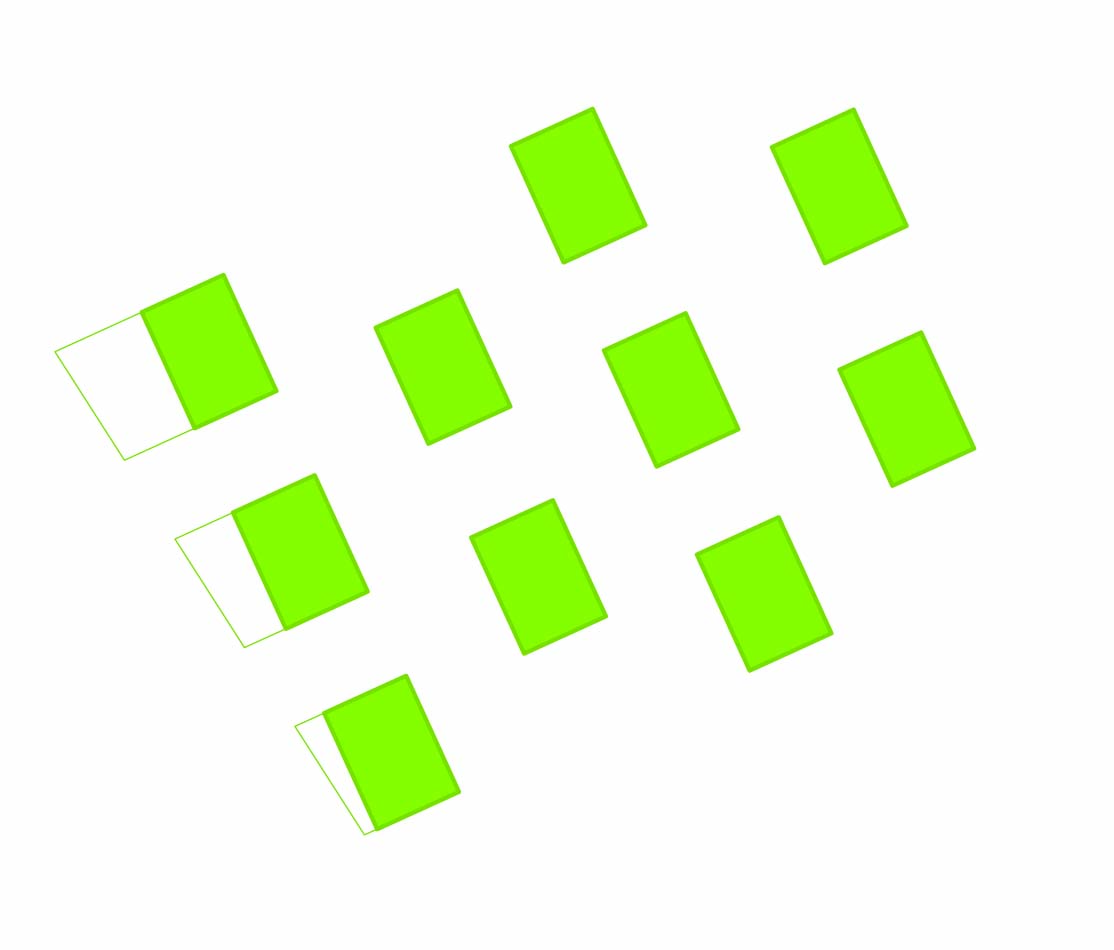 KONCEPT NÁVRHU
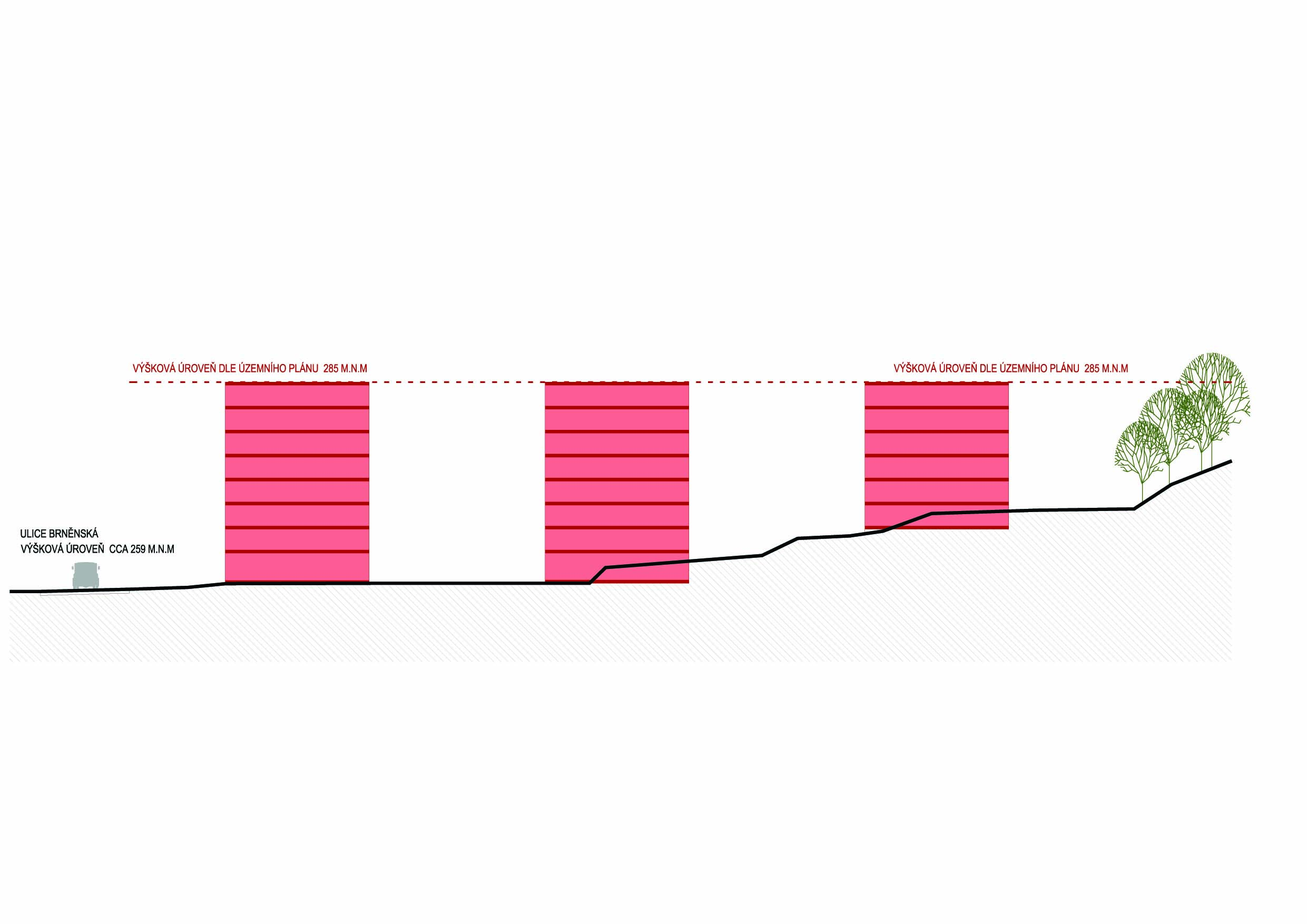 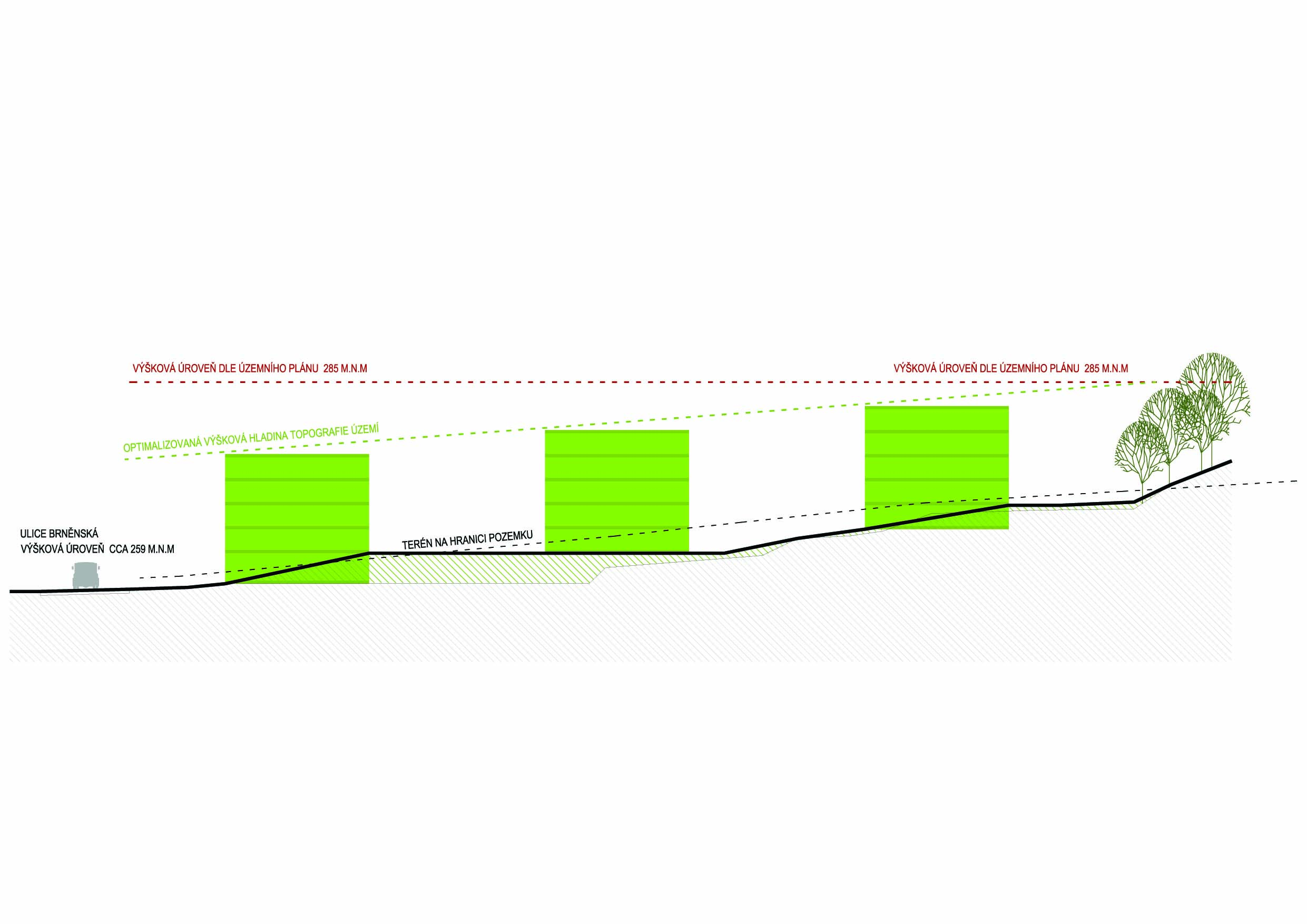 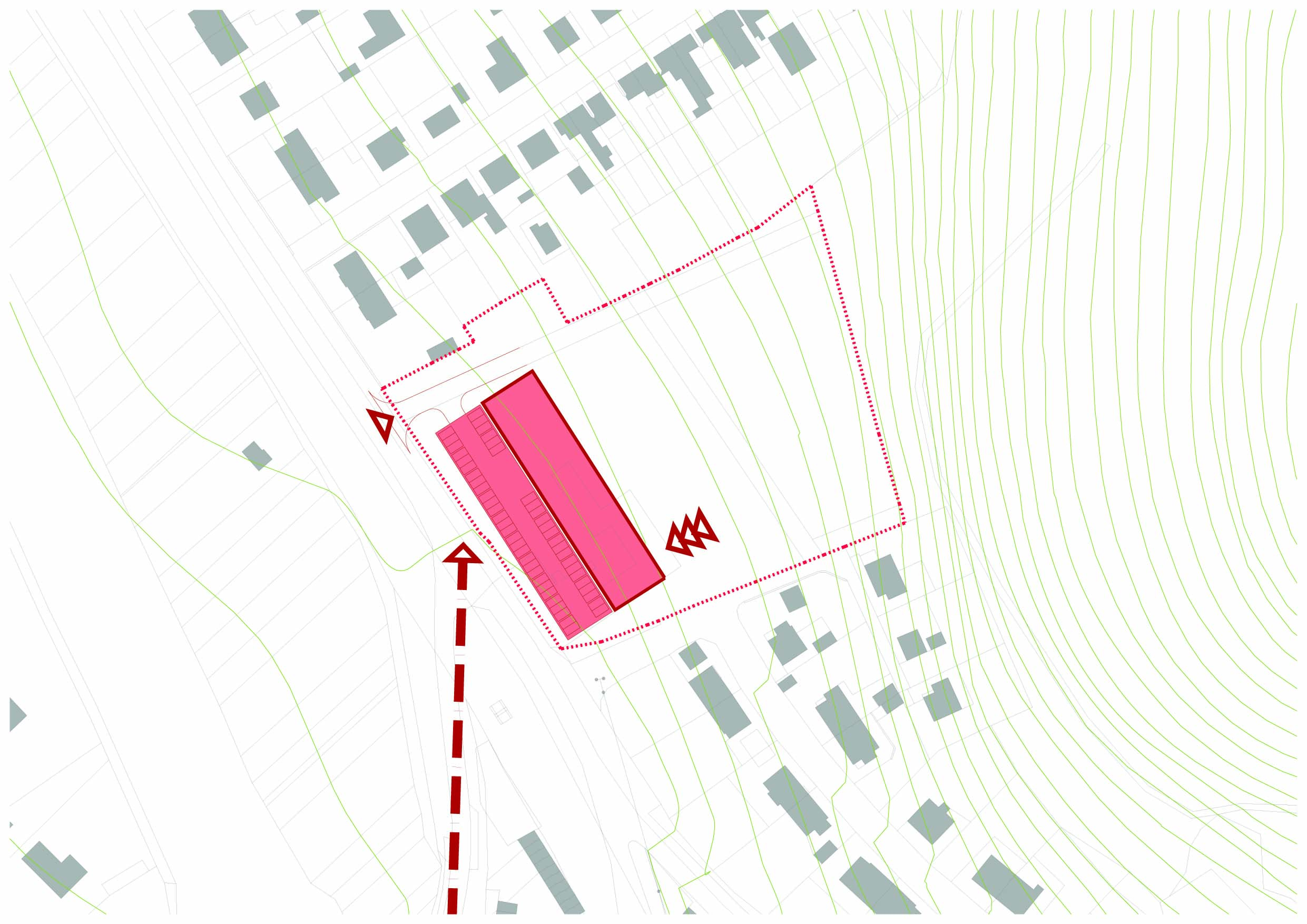 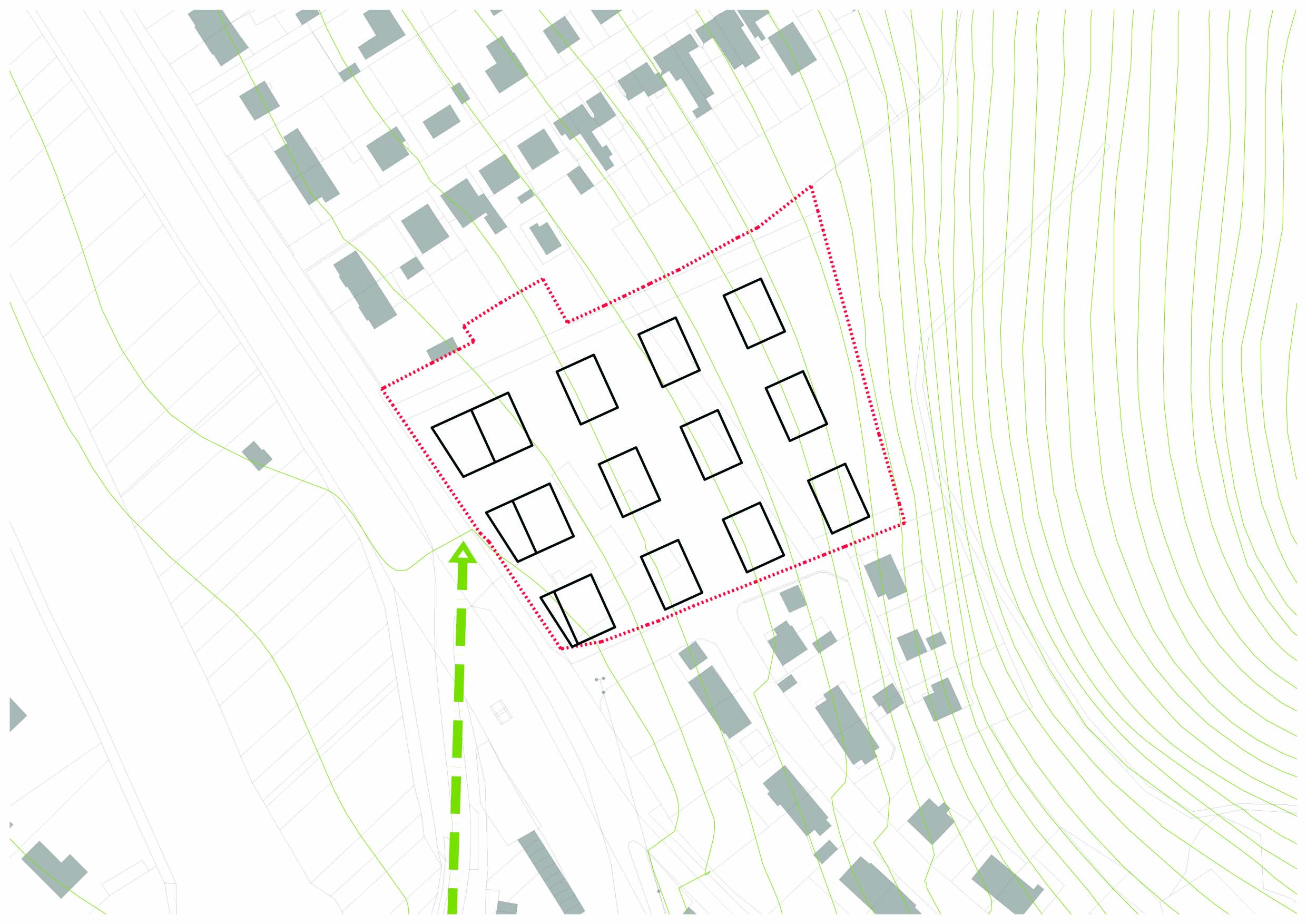 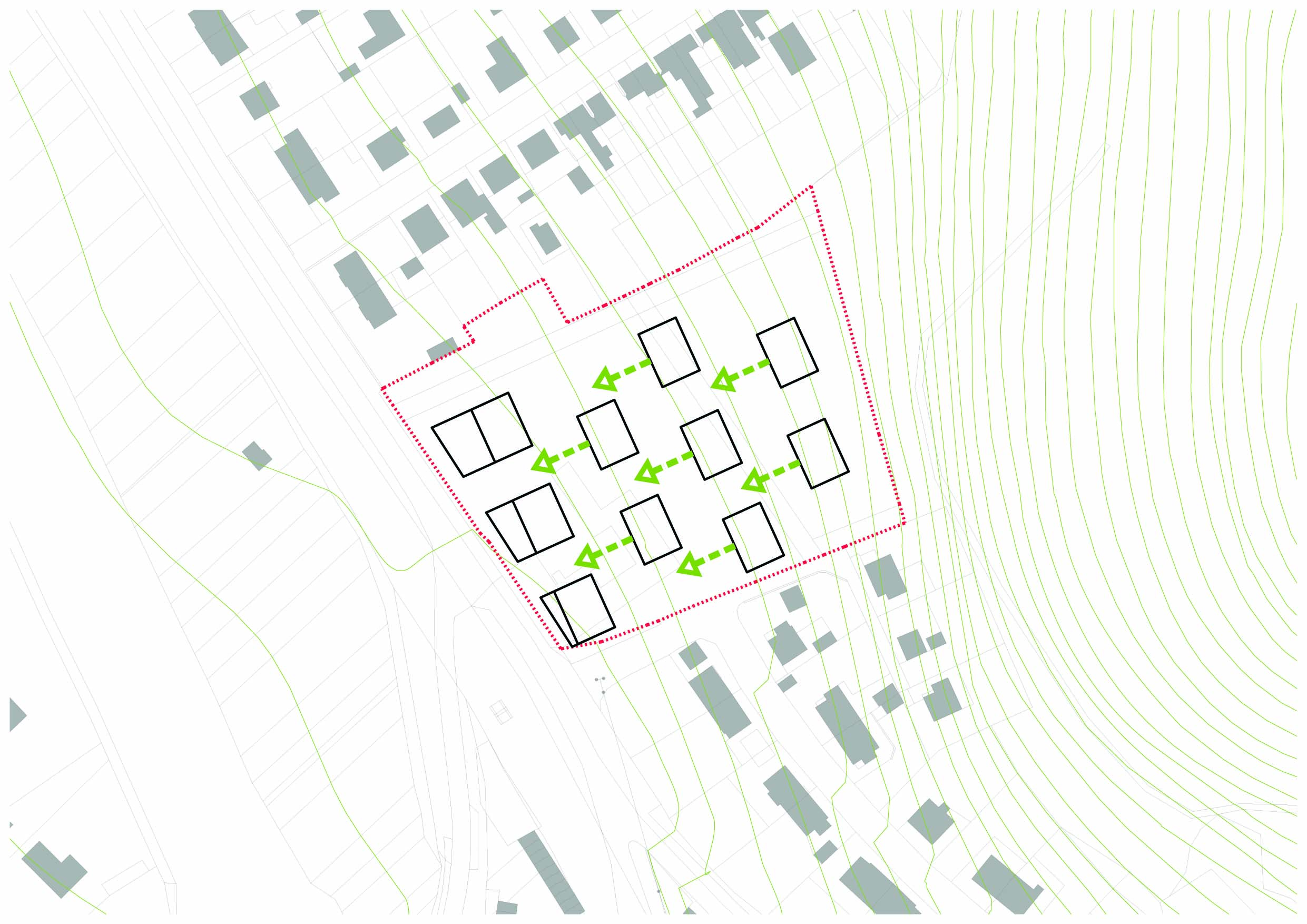 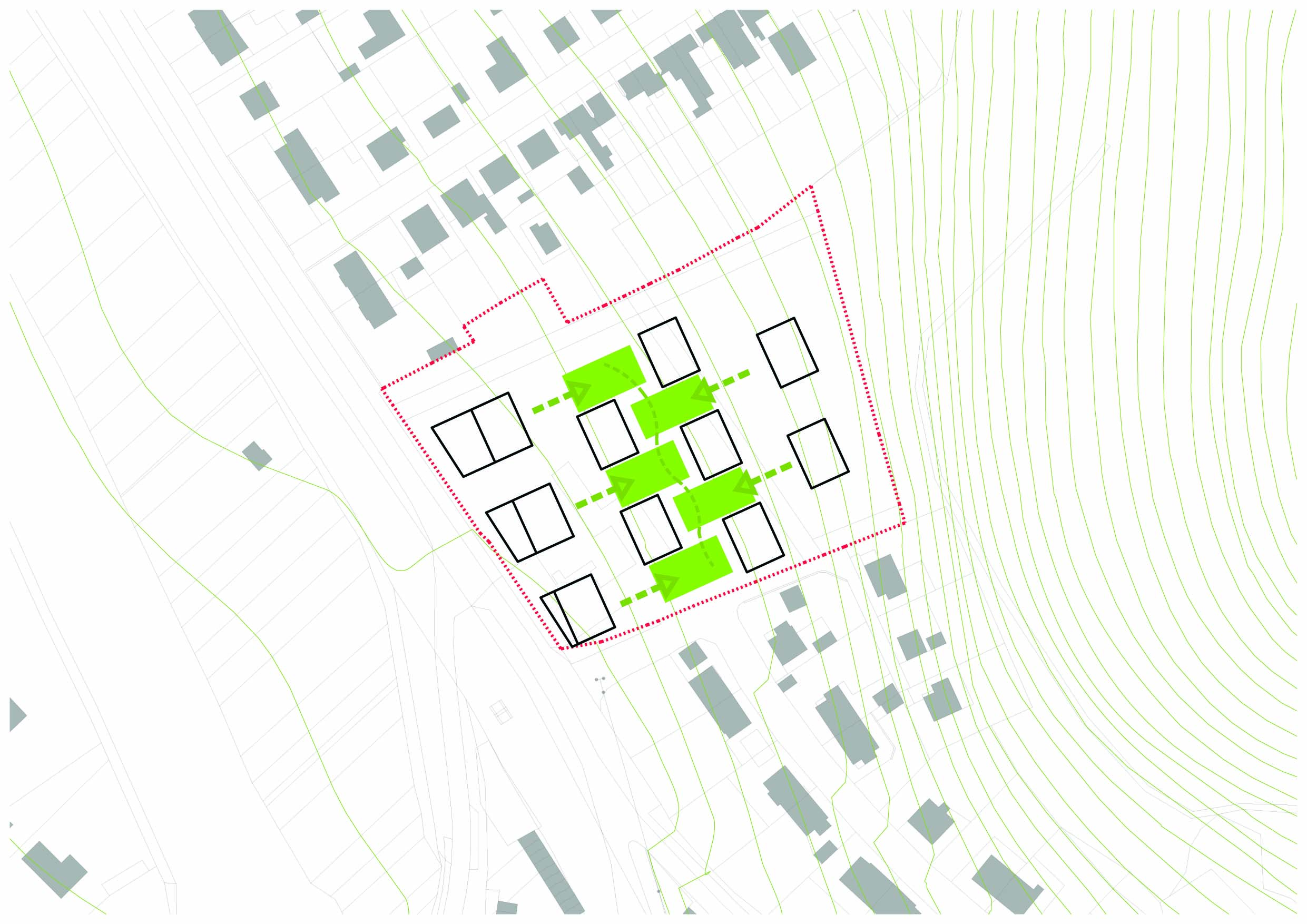 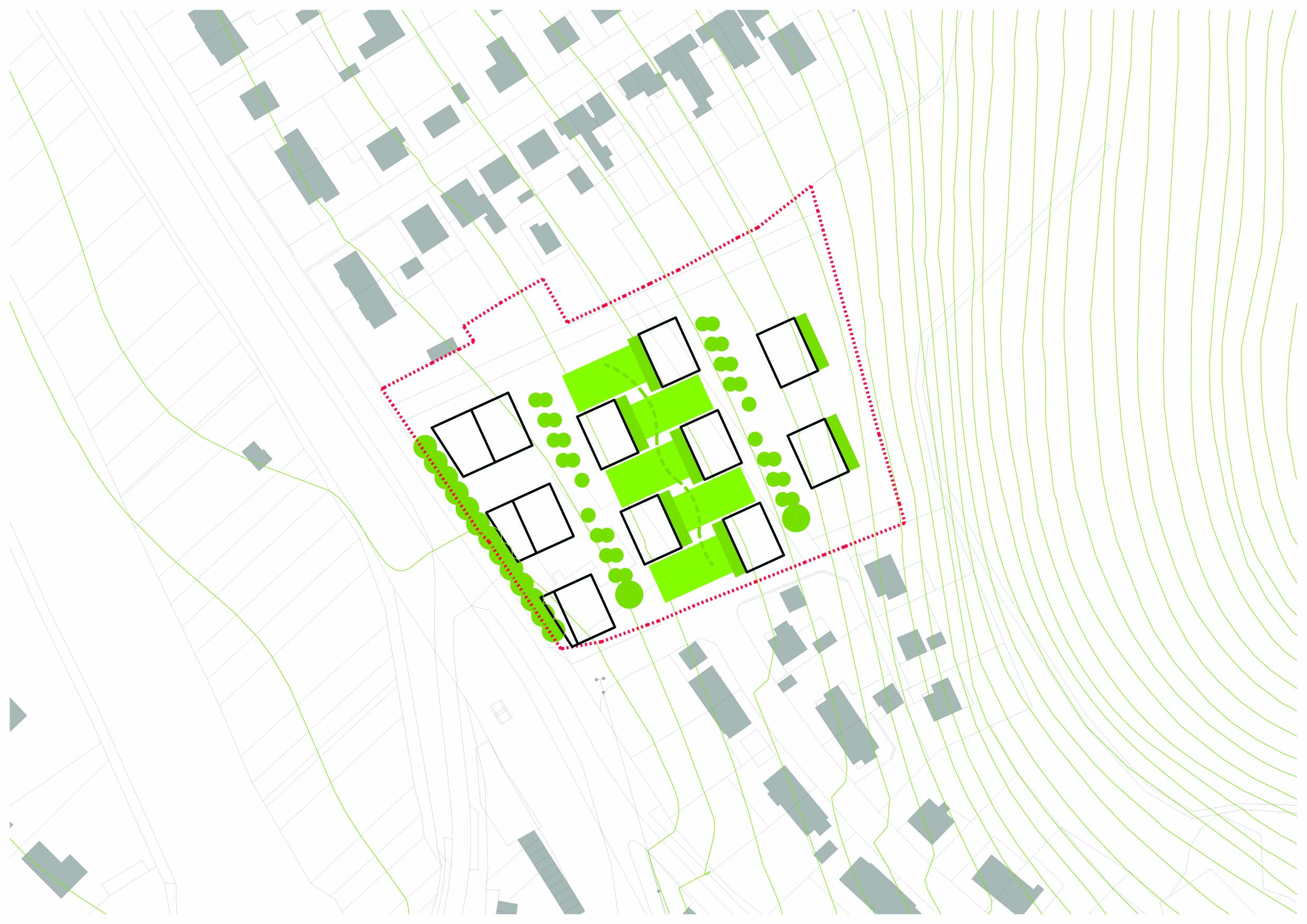 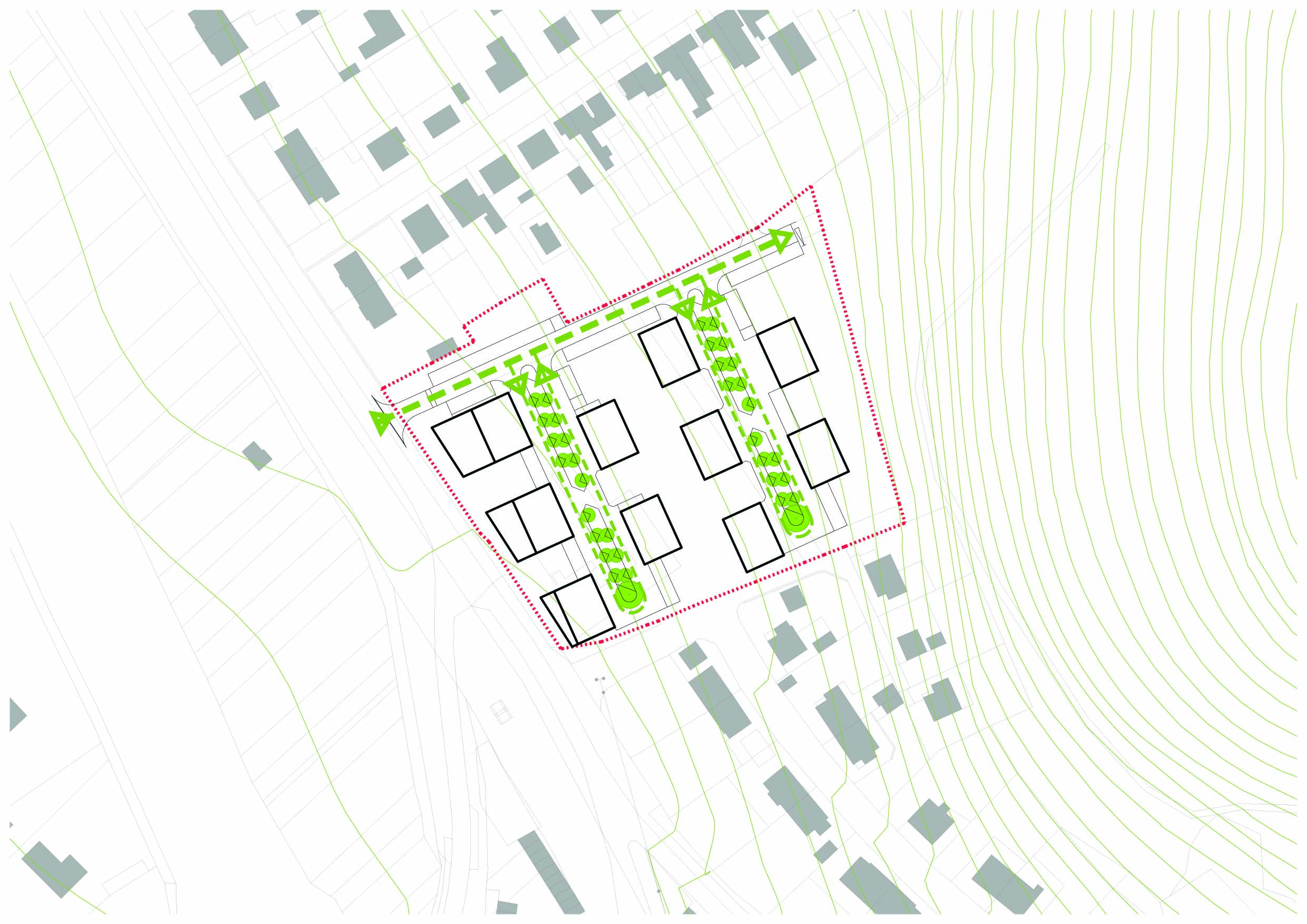 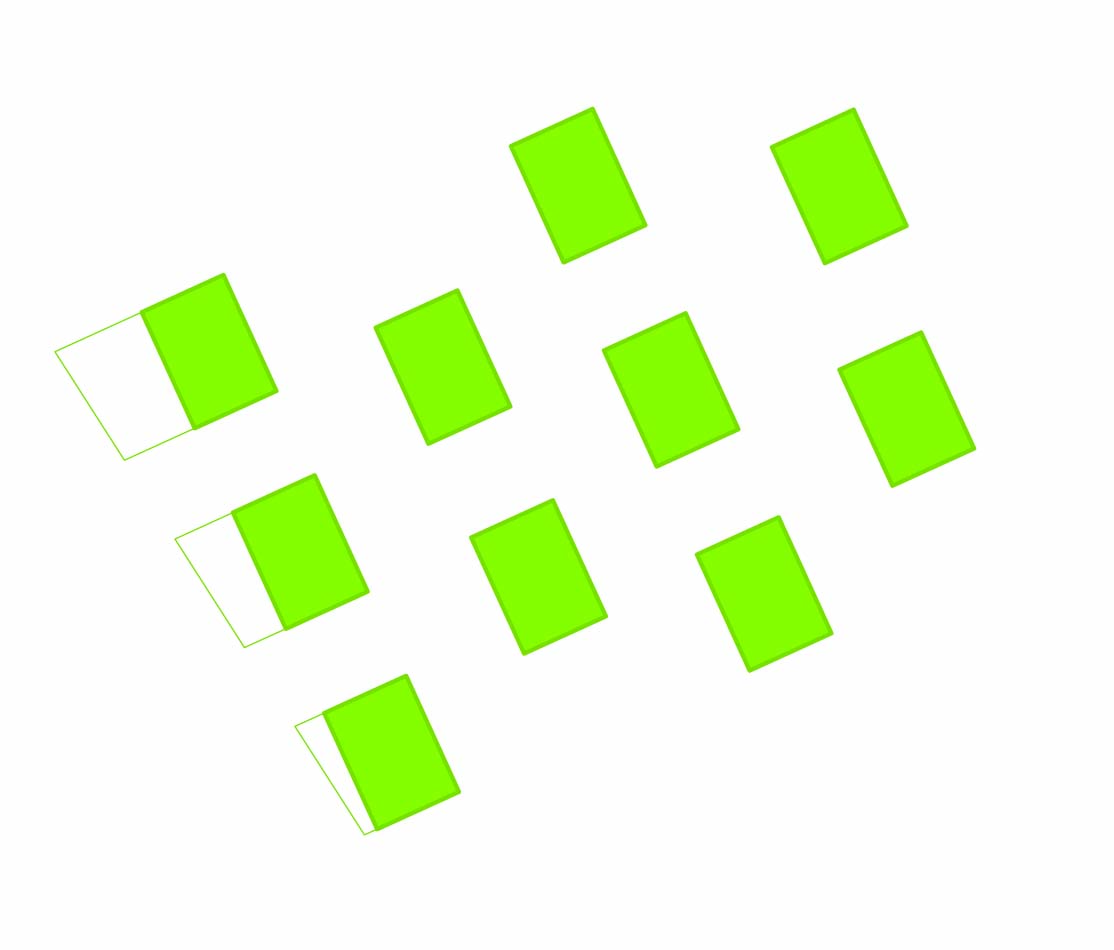 NÁVRH ÚZEMNÍ STUDIE
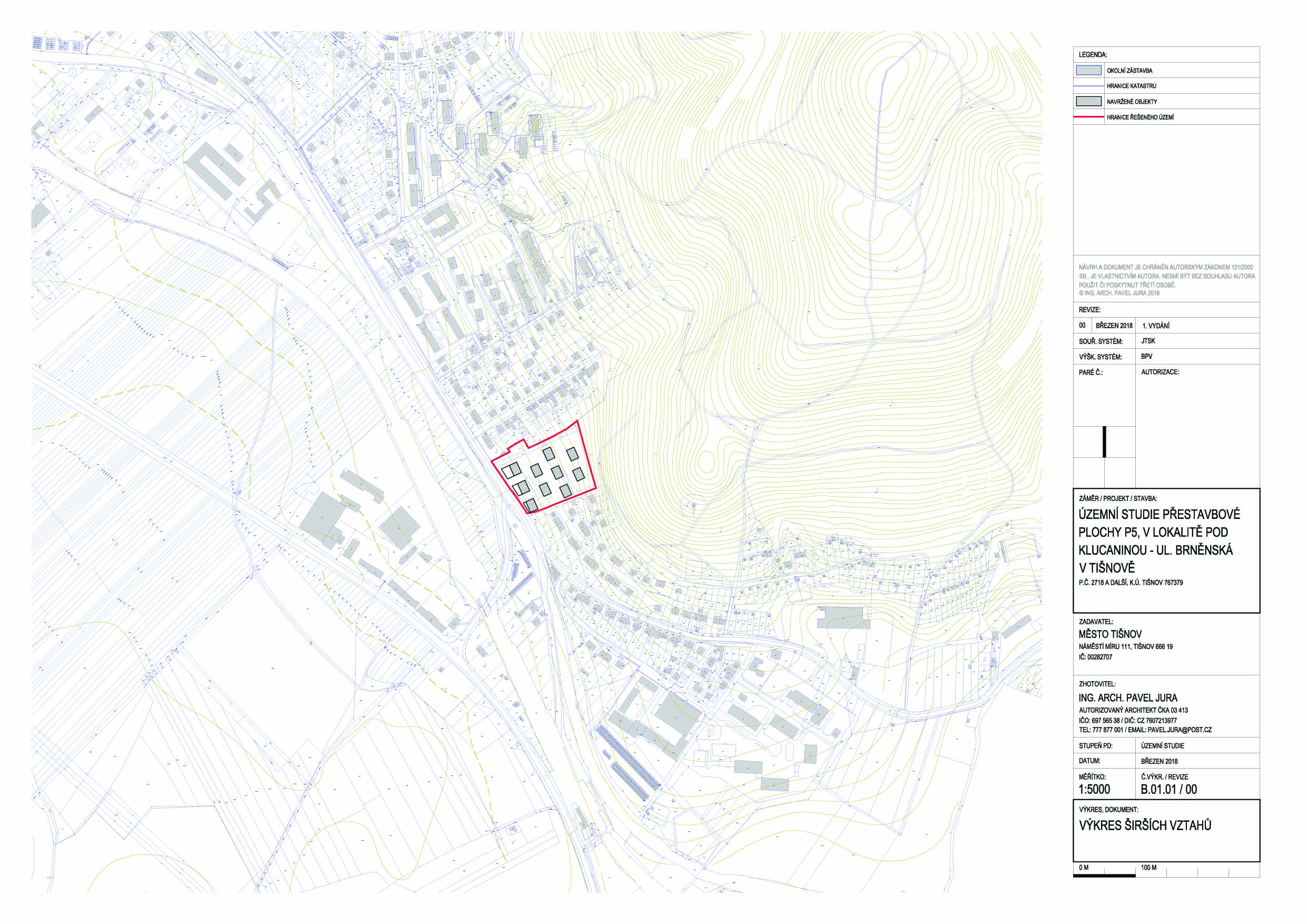 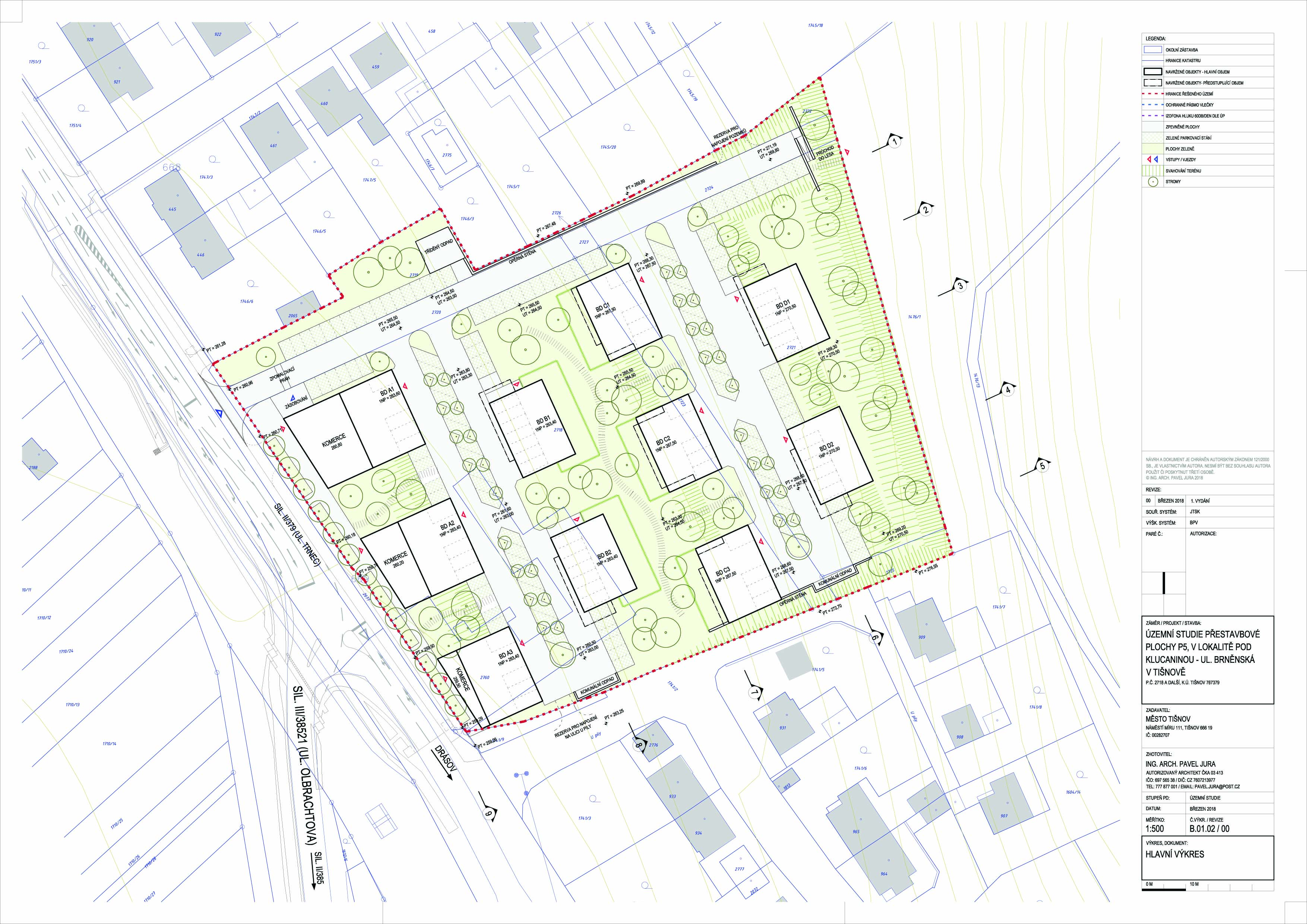 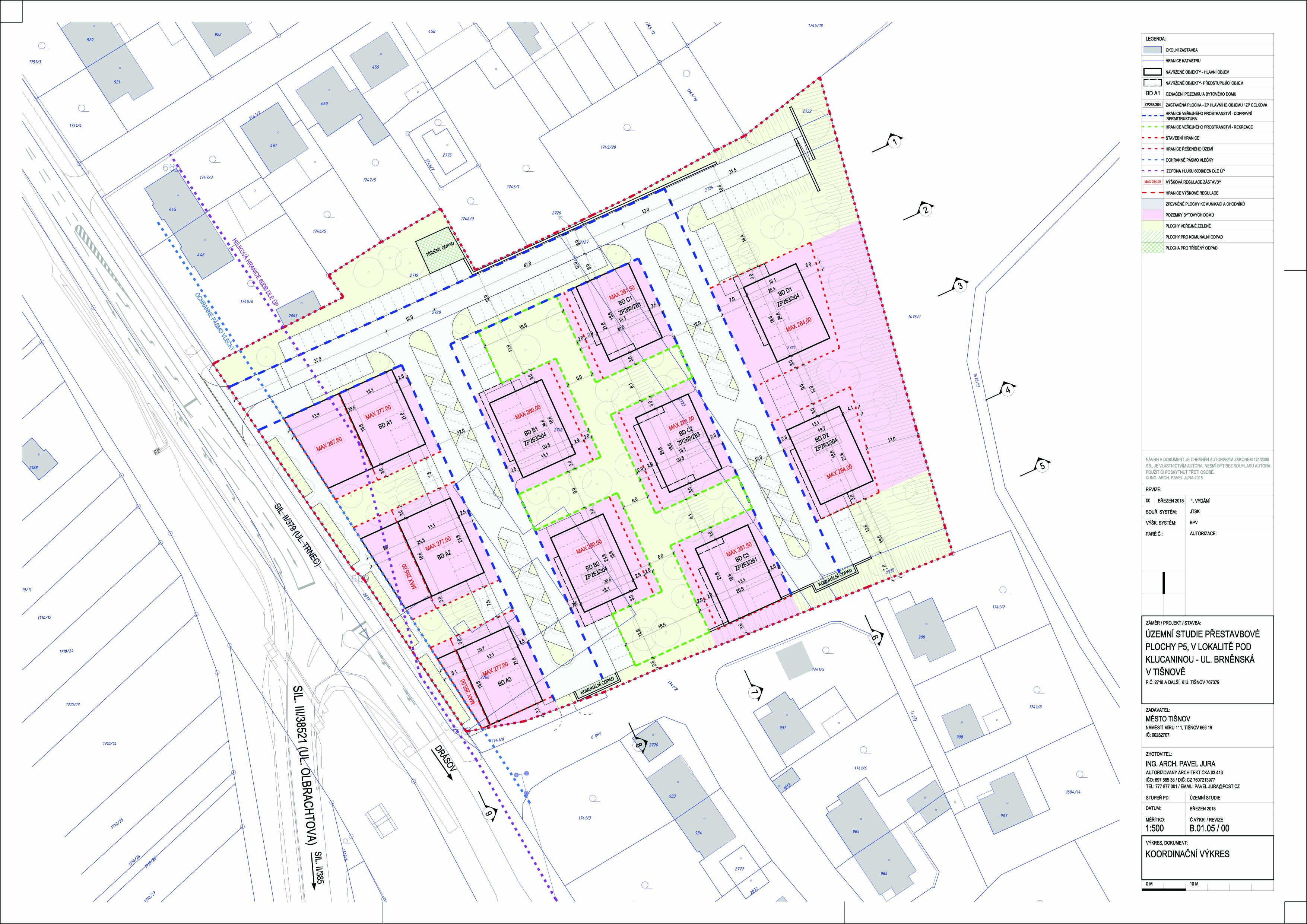 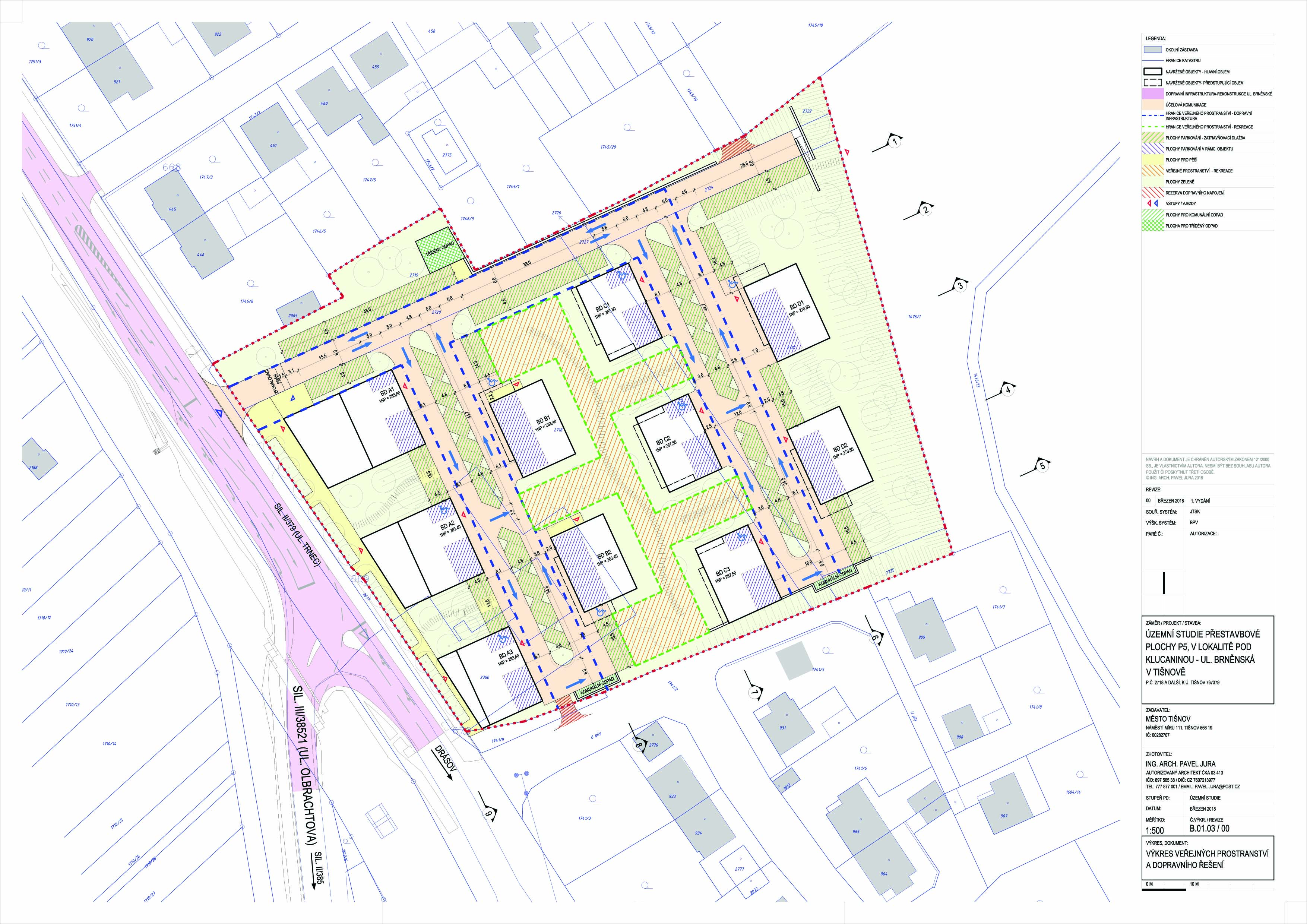 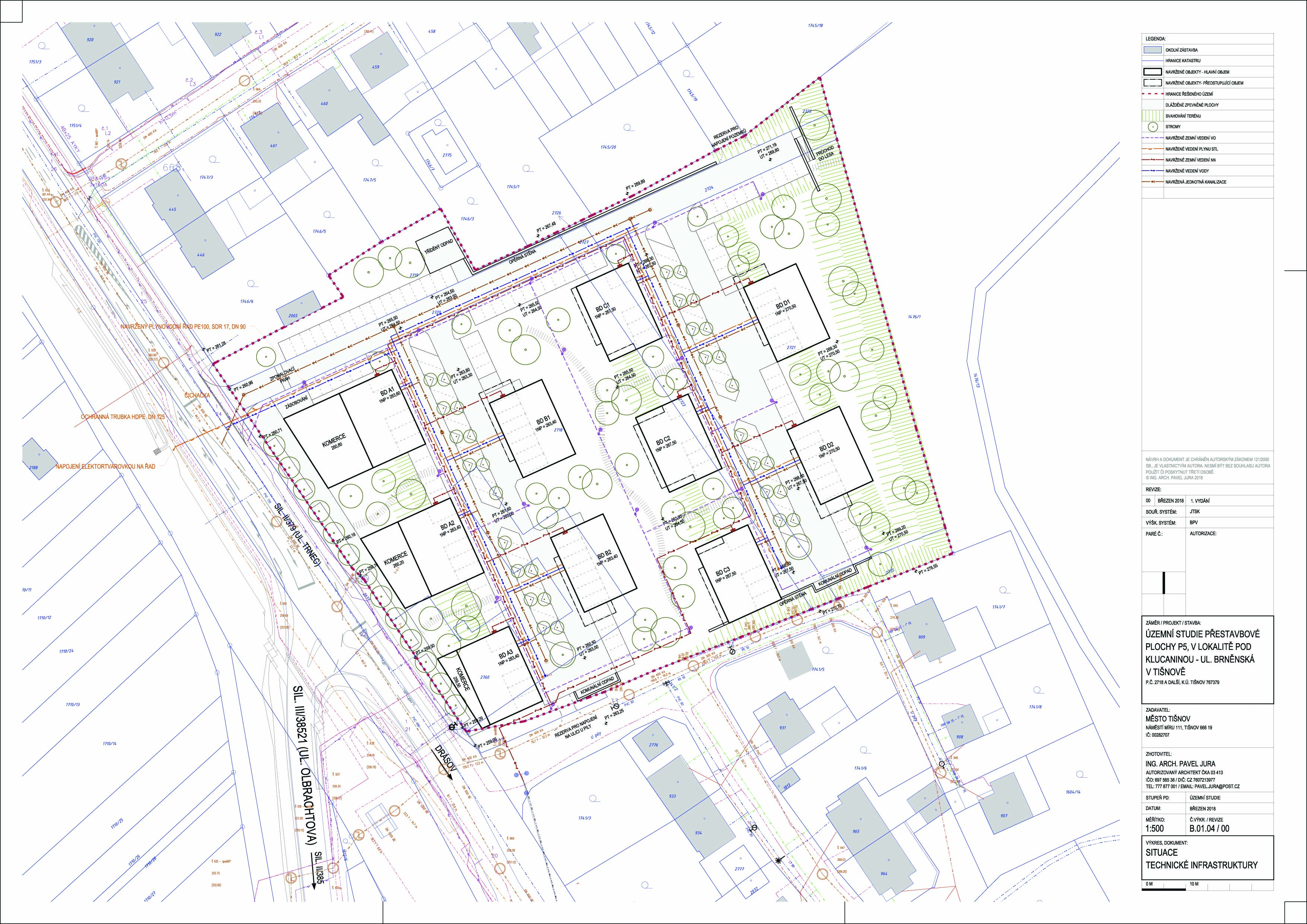 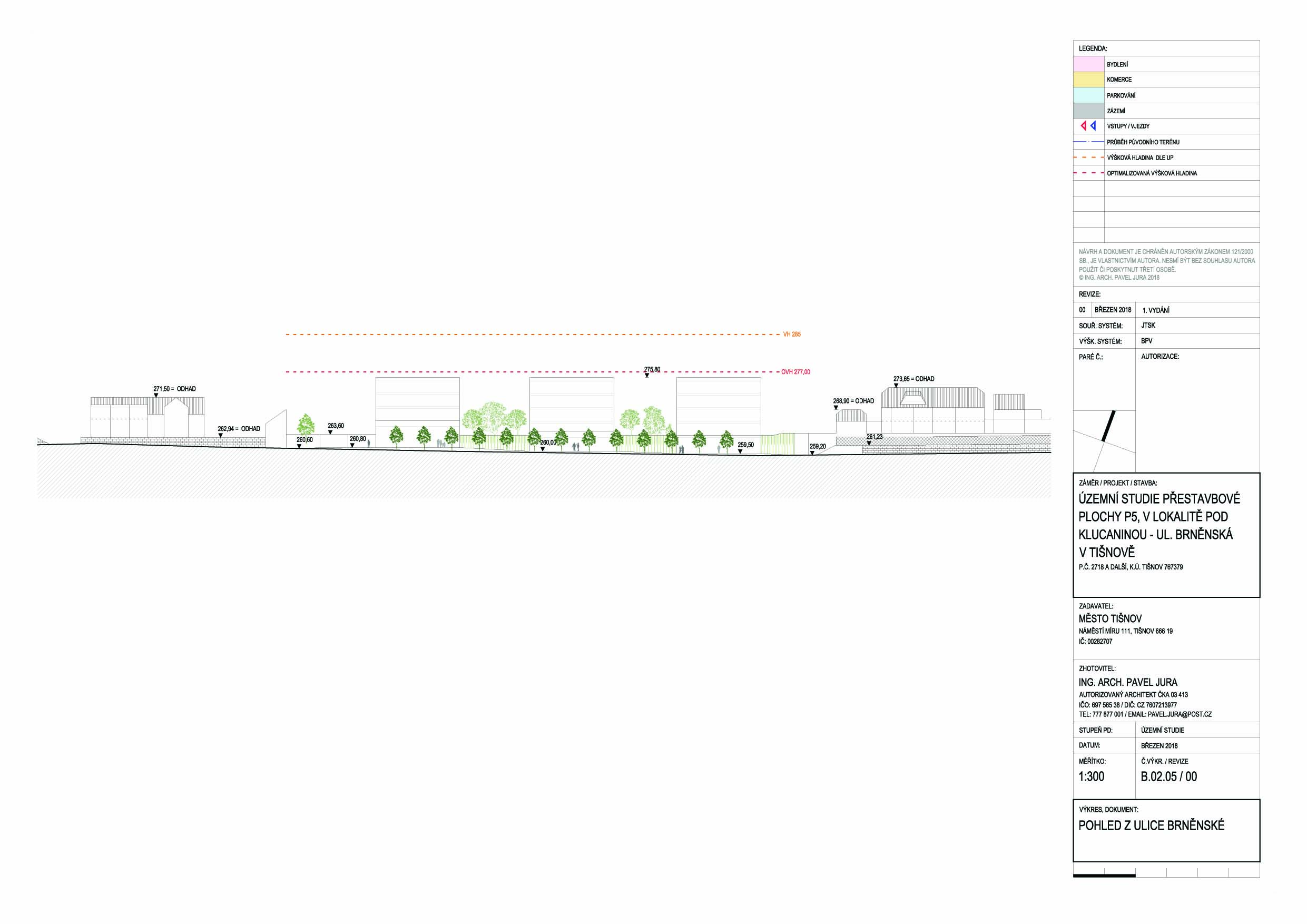 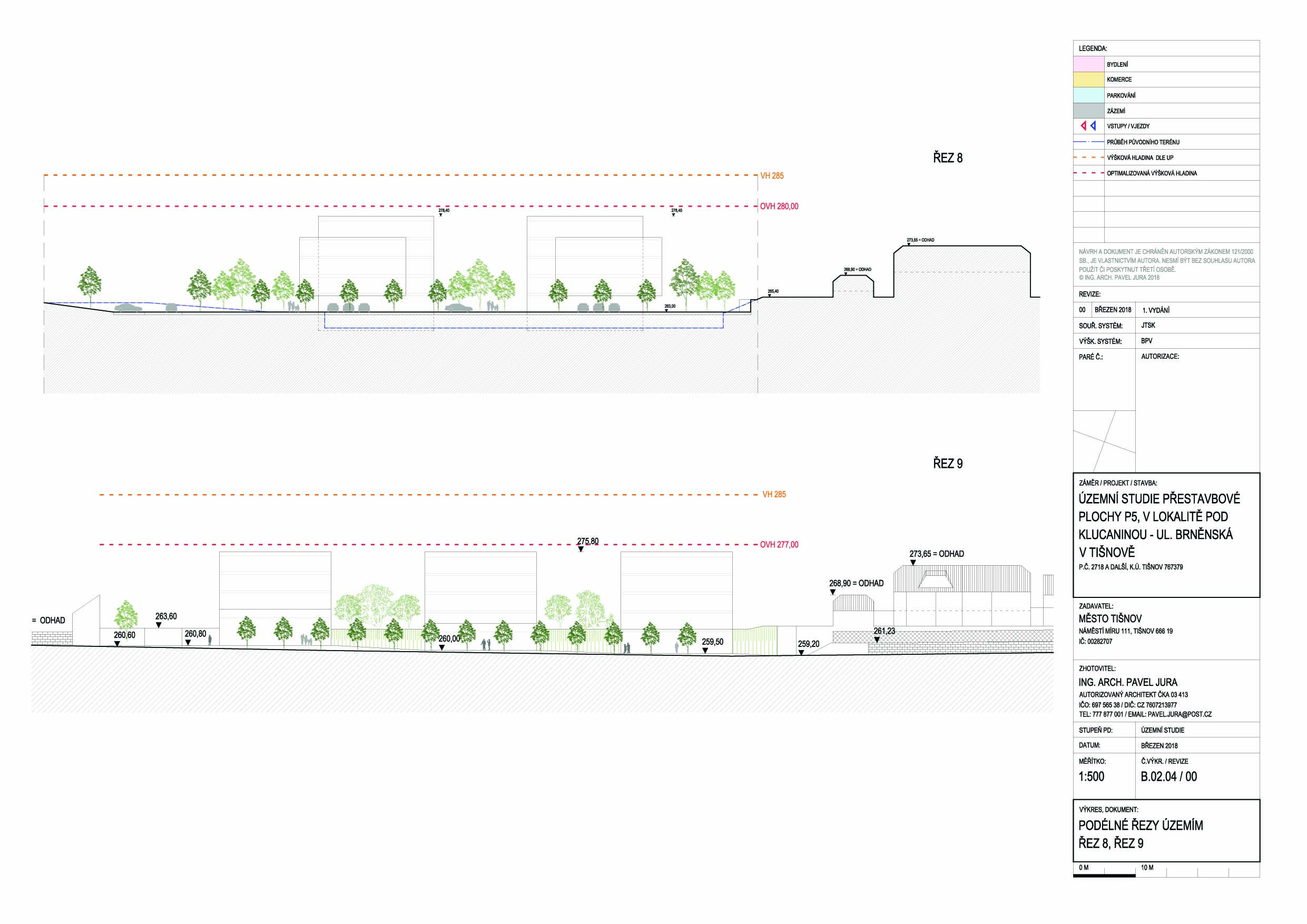 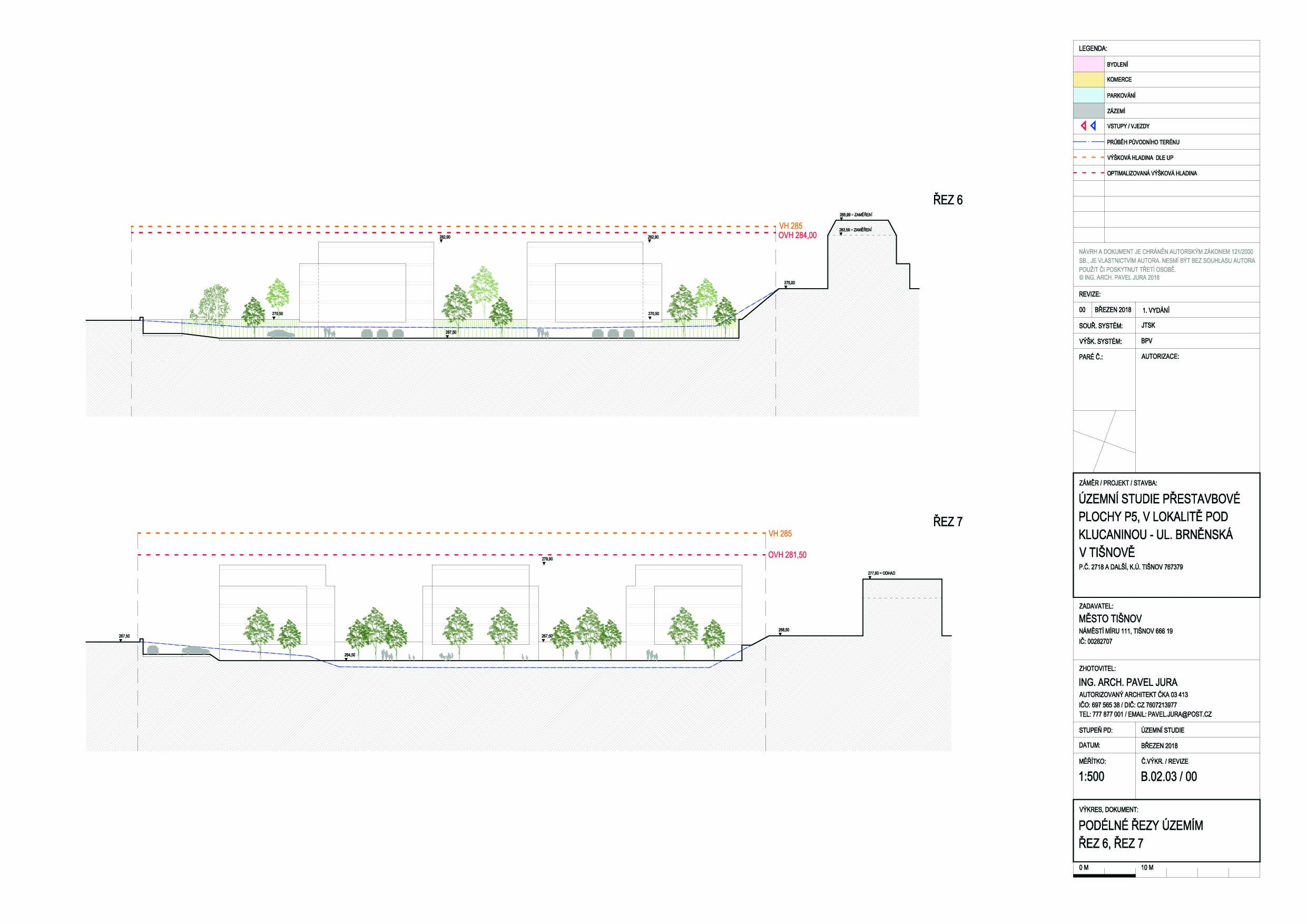 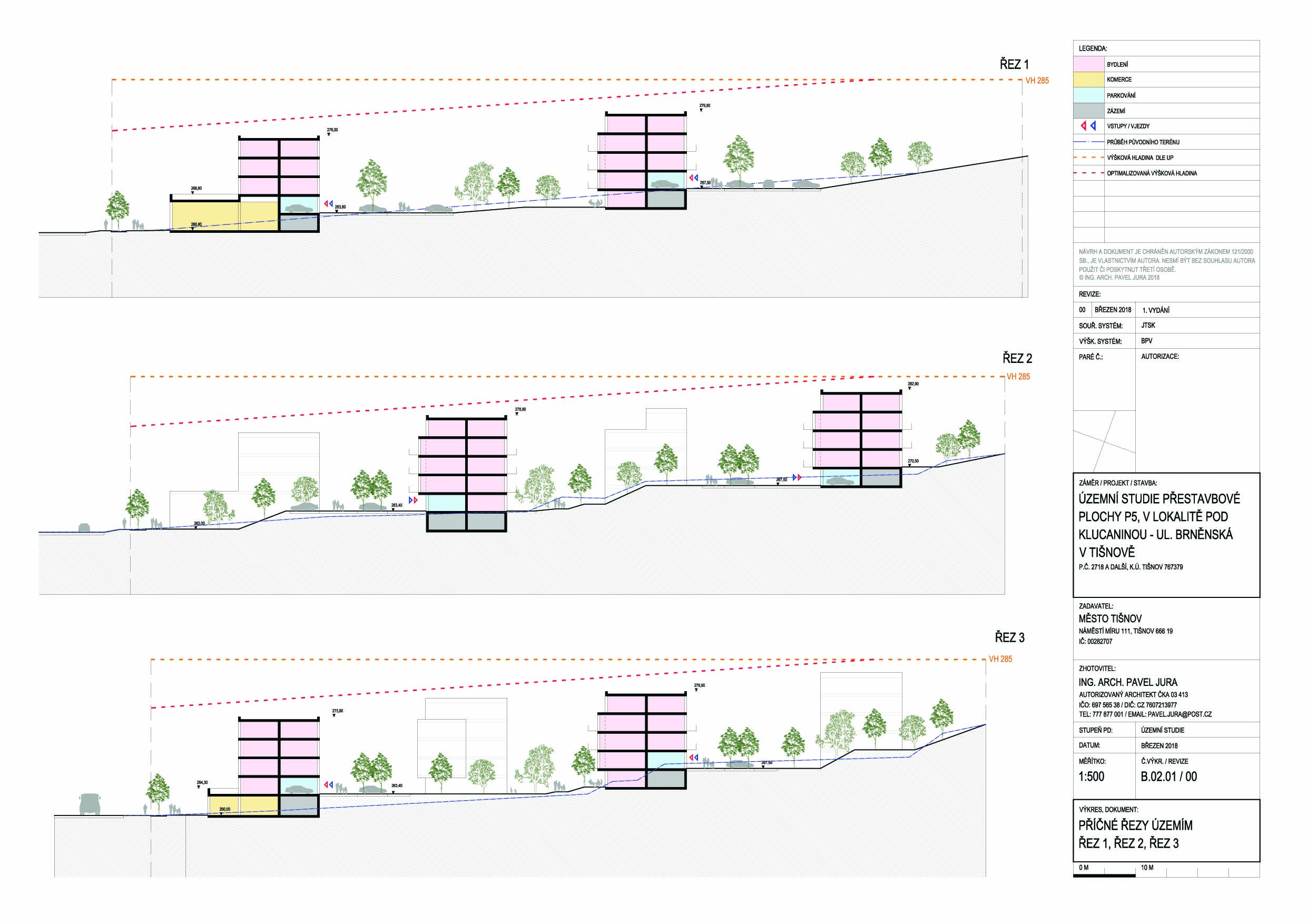 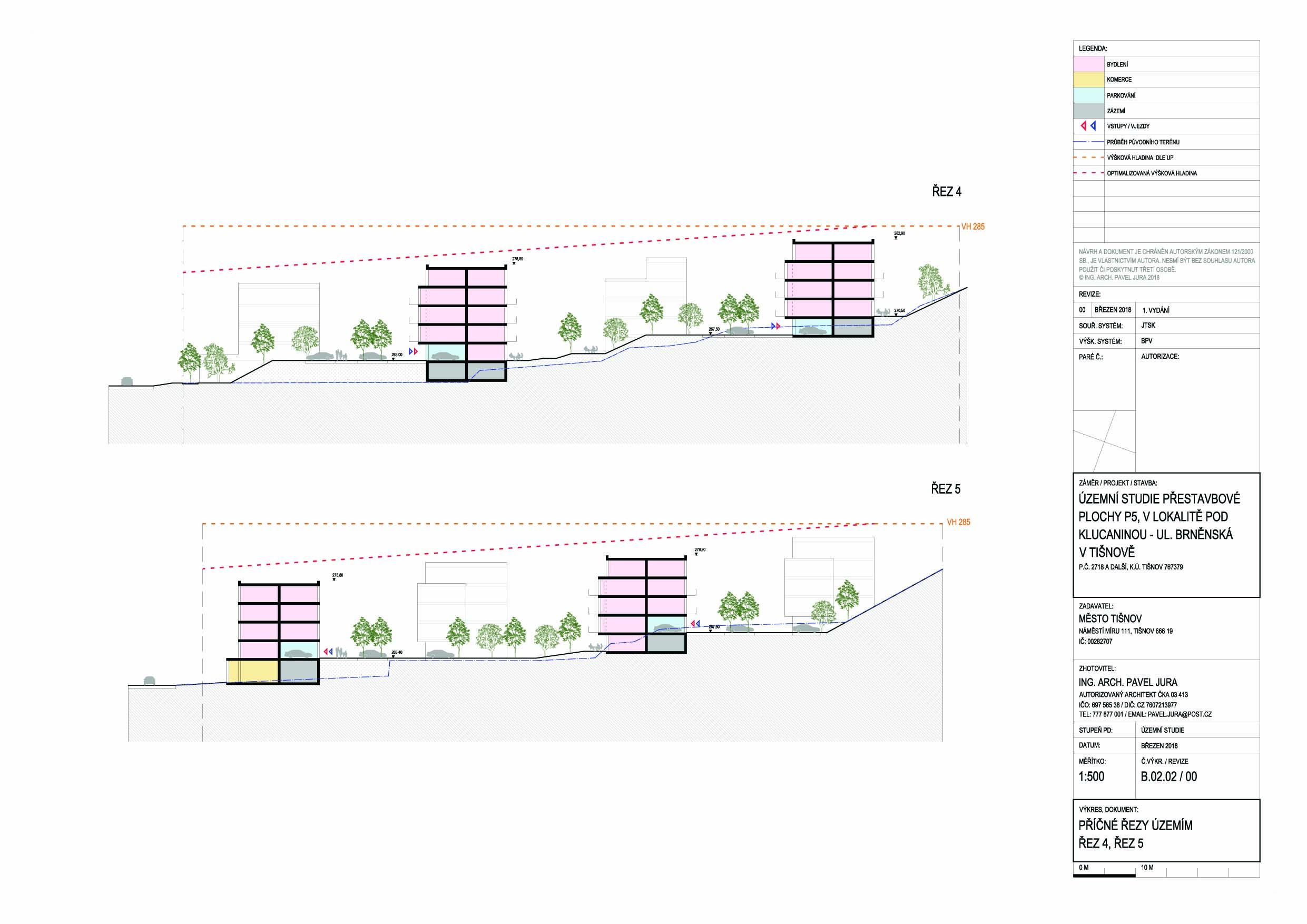 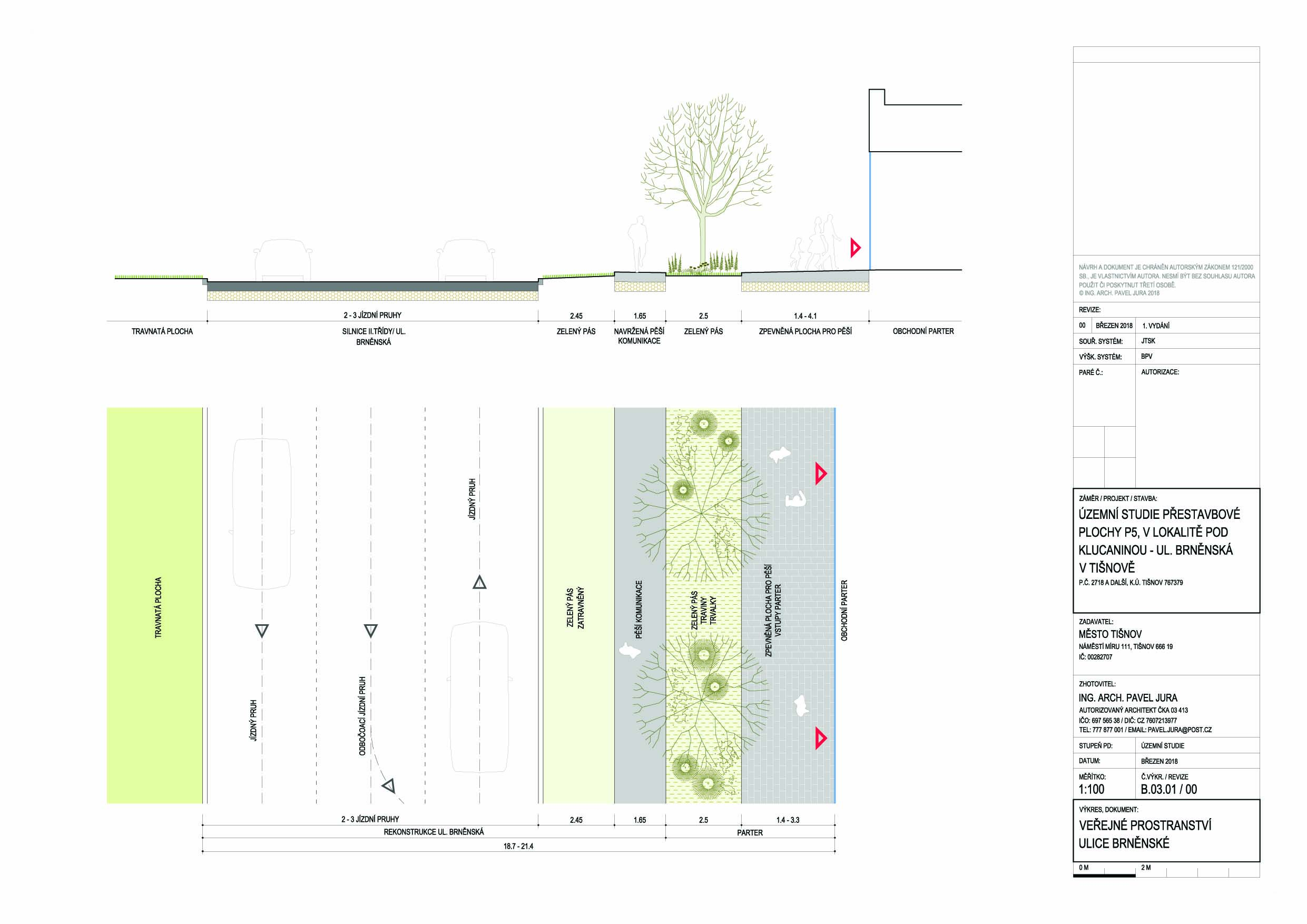 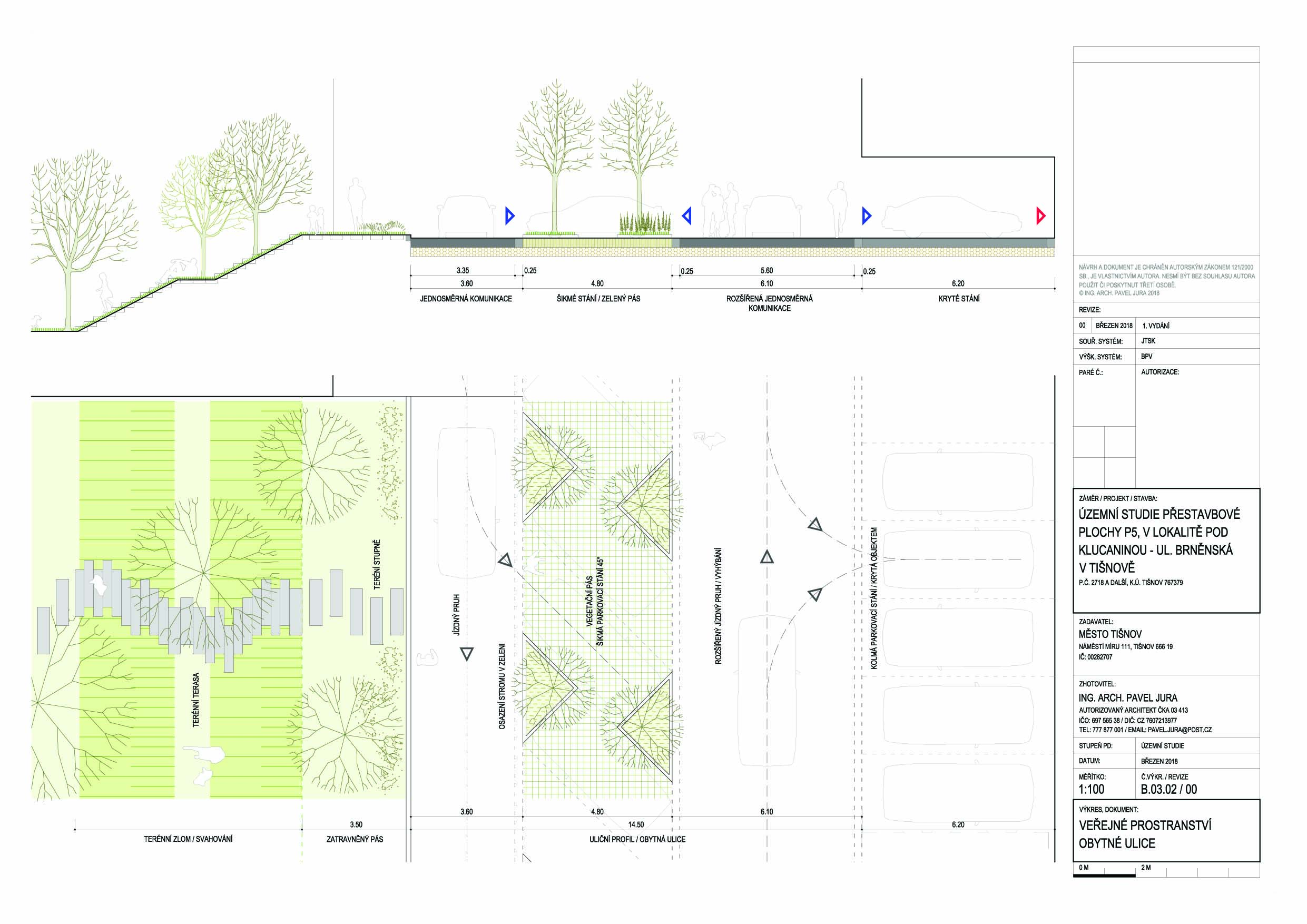 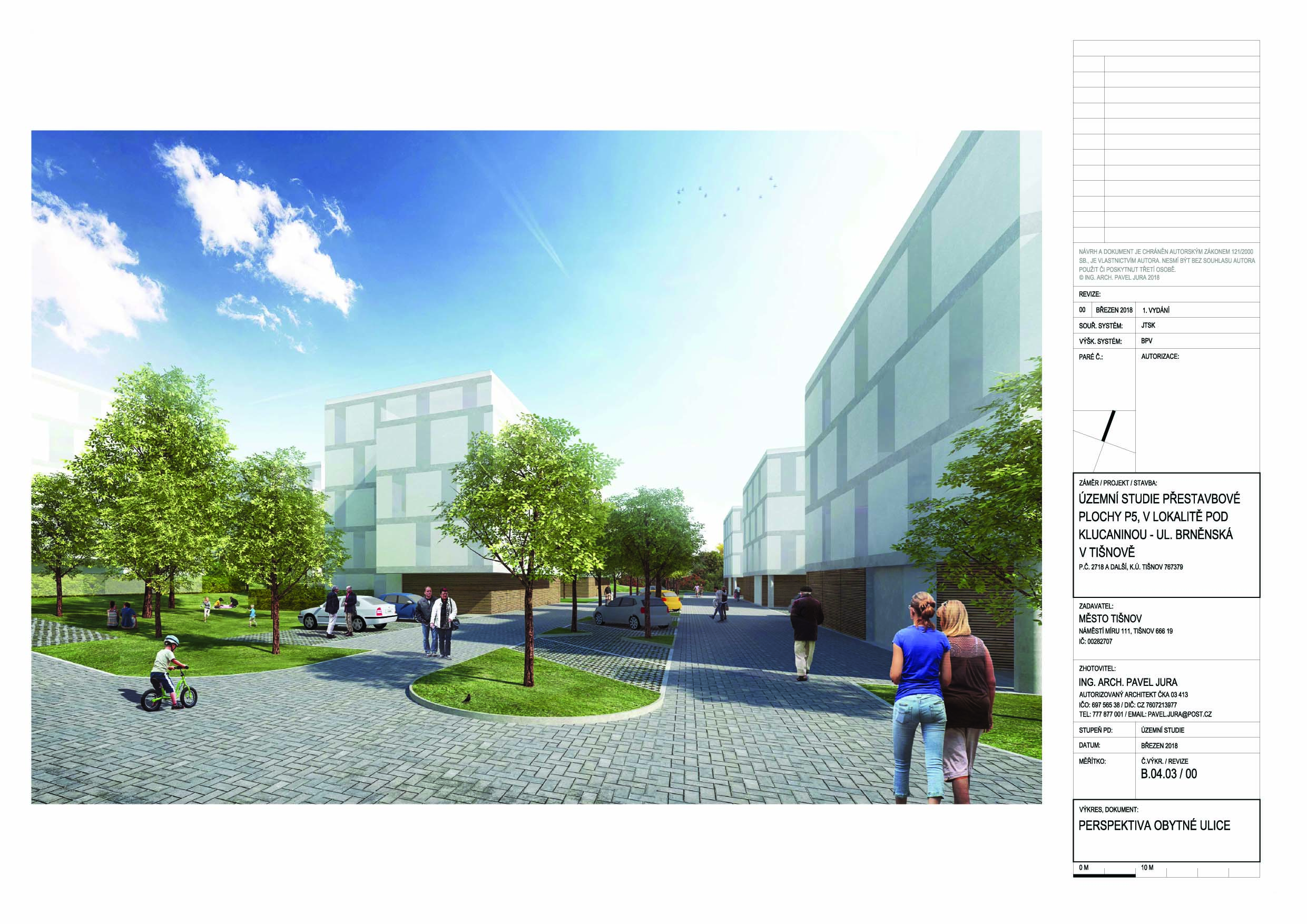 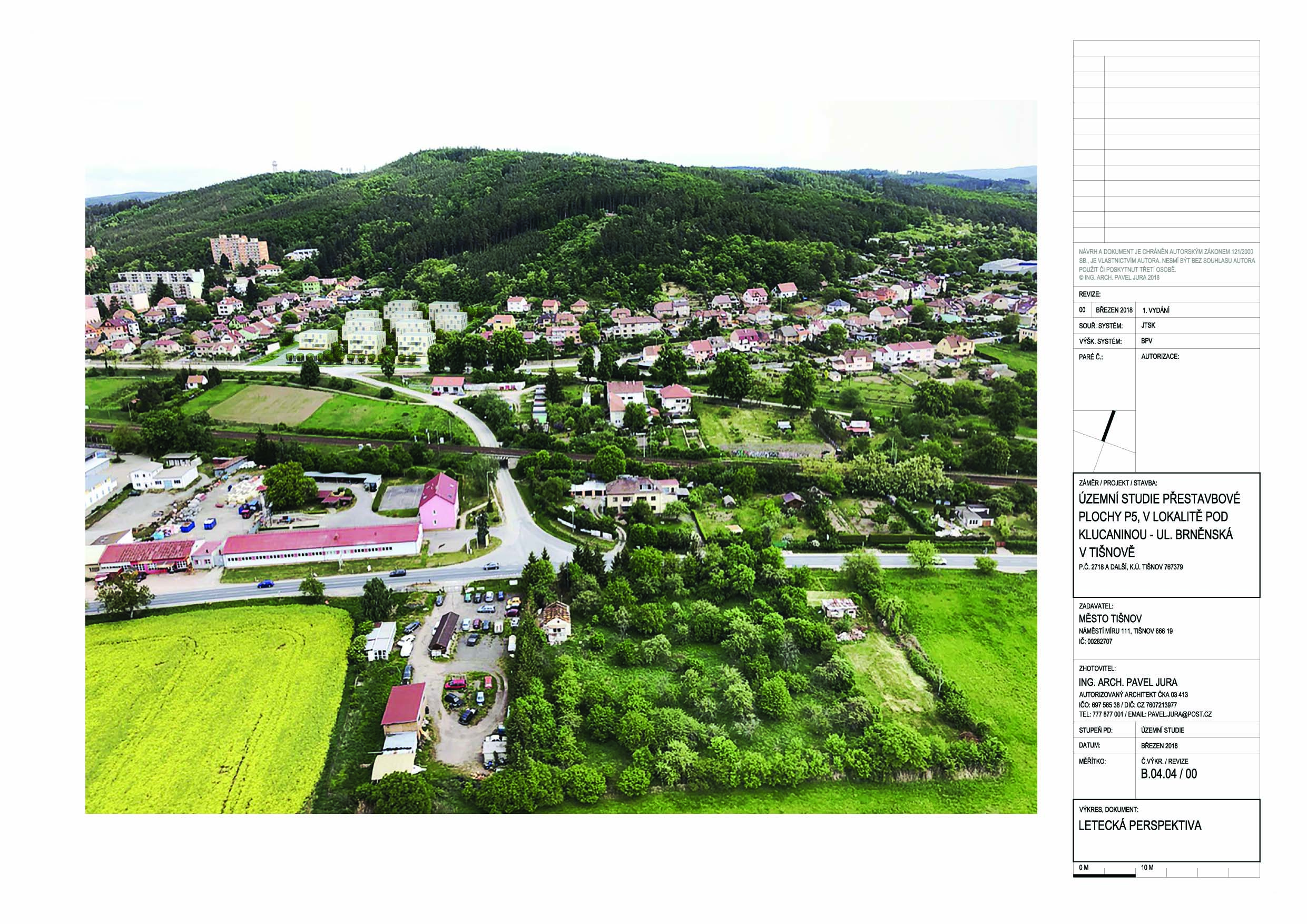 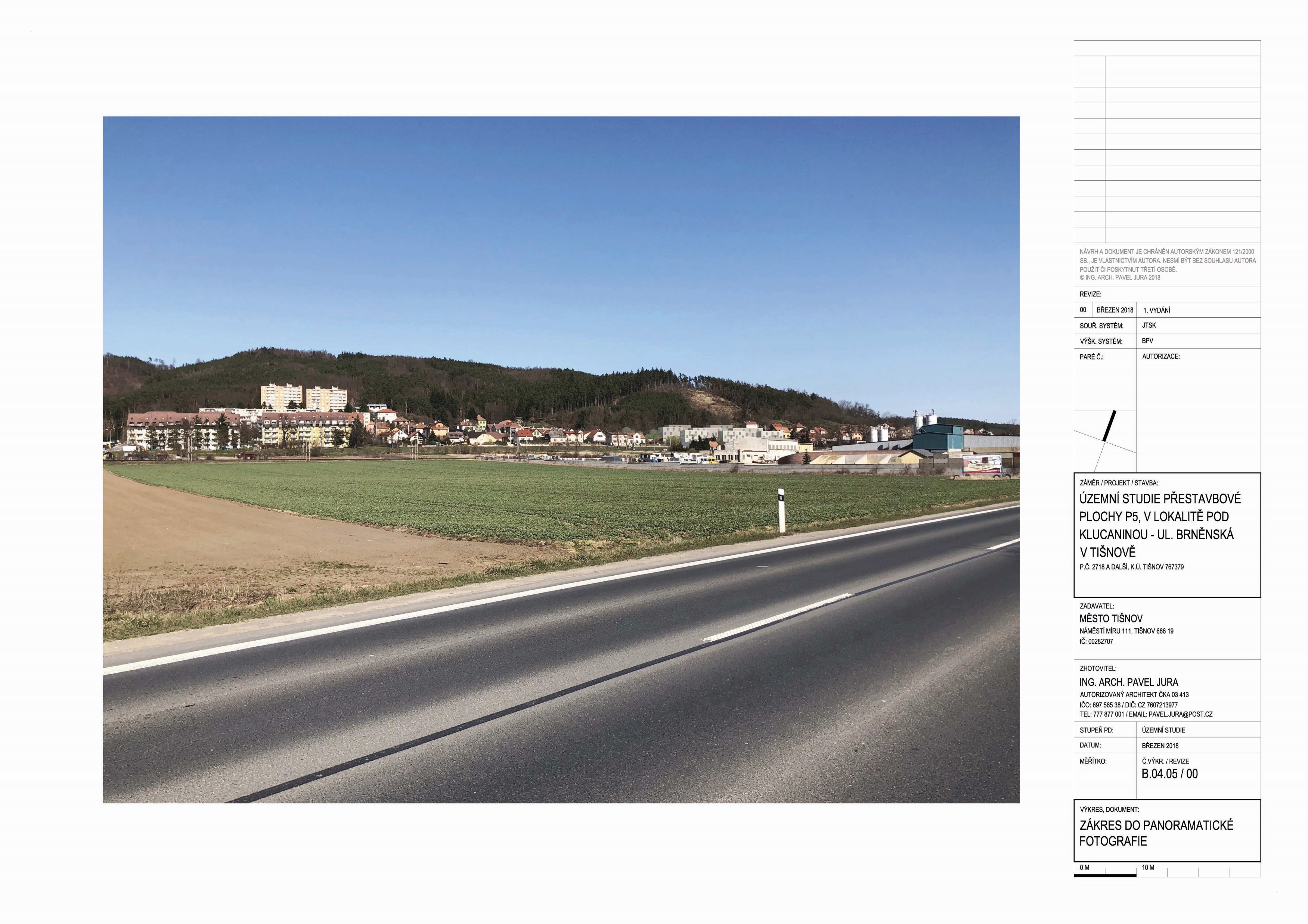